Modelagem
Trainee GVCode
Sumário
1. Introdução
1.1 Recapitulando
1.2 PGD
1.3 Modelo e Hipóteses
1.4 Estimação
1.5 Resultados e Incerteza1.6 Big Picture
2. Tipos de Modelos
2.1 Estatística e ML
2.1 Tipos de Aprendizado
3. Aprendizado Supervisionado
3.1 Métodos de Regressão
3.1.1 Regressão Linear
3.1.2 Regressão Linear + NL
3.1.3 Regressão Não-Linear3.1.4 Regressão Penalizada
3.2 Métodos de Classificação
3.2.1 Regressão Logística
3.2.2 Decision Trees
3.2.3 Random Forests
3.2.4 Support Vector Machines

4. Aprendizado Não Supervisionado
4.1 Métodos de Clustering
4.1.1 K-means
4.1.2 Cluster Hierárquico
4.2 Redução de Dimensionalidade
4.2.1 PCA
5. Temas Gerais
5.1 Dos Modelos
5.2 Dos Dados
5.3 Das Implementações
6. Métodos Avançados
6.1 Validação6.2 Ensambles
6.3 Neural Networks
7. Temas em Tipos de Dados
7.1 Tipos de Dados
7.2 Séries Temporais
7.3 Painéis
7.4 Tensors e Imagens
2
1. Introdução
3
1.1 Recapitulando
Ferramental: Python base, Numpy & Pandas, Matplotlib
Ciência de dados






Data Wrangling
Visualização
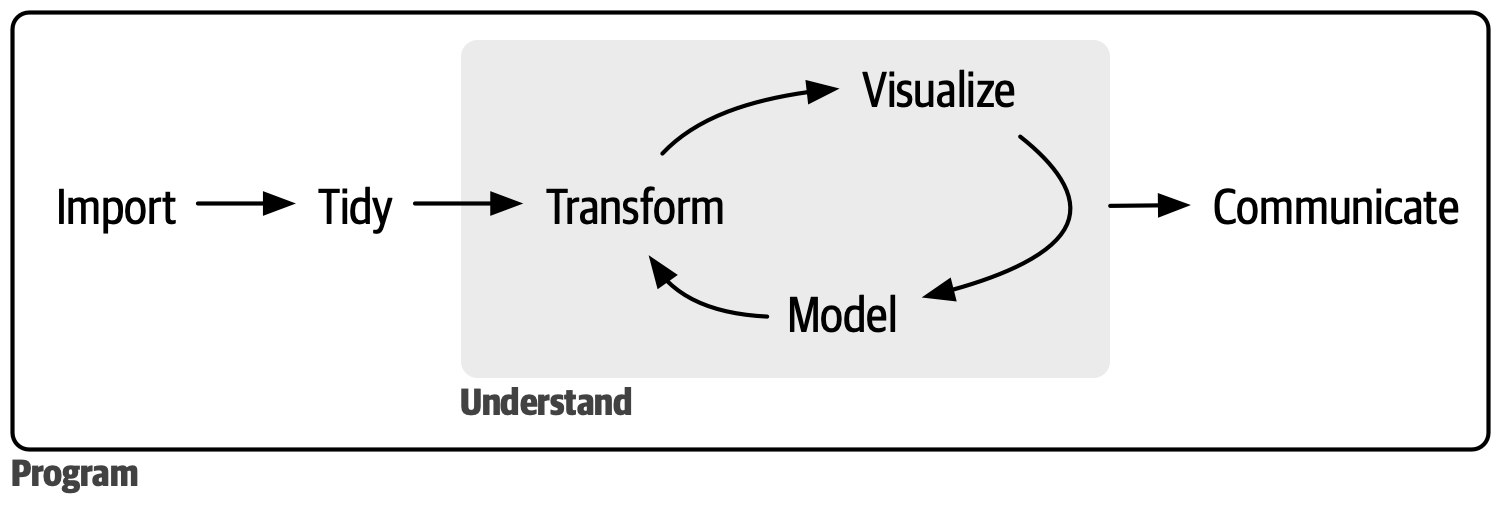 4
1.1 Recapitulando
Qual o objetivo?
Entender como uma variável é gerada, especialmente sua relação com outras variáveis
Como um fim em si mesmo, ou para previsão

Prós e contras da visualização:
Agnóstica e transparente – sempre?
Não sistemática e não automatizável

Precisamos de algo sistemático e automatizável, algo que possa:
Descrever dados de forma quantitativa
Condicionar regras de decisão
Prever/gerar dados

Esse algo serão os modelos
5
Objetivos de Aprendizagem – 1 e 2
Entender o objetivo
“O que estamos querendo prever?”
“Qual é a pergunta que um modelo responderia?”

O que são modelos
Existe incerteza. Da onde ela vem?
Como se estimam modelos

Tradeoff viés variância, e como modelar

Tipos de aprendizado
6
1.2 PGD
7
1.2 PGD
8
1.3 Modelo e Hipóteses
Precisamos lidar com 1 e 2. Para isso, definimos modelos:

PGD assumido + método matemático de estimar β

Mas entender o PGD era nosso objetivo... Podemos assumir a resposta? Não... Esse é o problema da modelagem
O método agnóstico não era sistemático, mas para ter um sistema, precisamos criar uma fundação
Os dados não respondem nada se não fizermos uma pergunta bem definida, o que exige hipóteses
“Qual a relação entre Y e X?” vs “qual o valor de β?”
9
1.3 Modelo e Hipóteses
É o desafio do pesquisador saber fazer a pergunta certa, e usar o “melhor” conjunto de hipóteses que possibilite uma resposta
“Melhor” em qual sentido? Que habilite uma resposta, mas com as hipóteses mais fracas possíveis

Exemplo: objetivo – “qual a relação entre salário e idade?”

Hipótese A: “ninguém vive mais do que 150 anos”
Fraca (fácil de defender)
Pouco útil, não habilita uma resposta

Hipótese B: “a relação entre salário e idade é linear” (forma de f)
Forte, pessoas de idade média são mais produtivas
Util, condiciona uma pergunta estimável: “qual aumento de salário associado à mais 1 ano de vida”
10
1.3 Modelo e Hipóteses
Portanto, temos três objetos:
O modelo populacional que imaginamos ser verdade
Sua versão “corretamente simplificada” que tentaremos estimar
Evitar complexidade desnecessária
O modelo que realmente estimaremos
Nem sempre temos todos os dados exigidos em 2

Quando não incluímos algo relevante no modelo, esse algo comporá o “resto”, ε
Quanto maior o ε, maior a parte relacionada à incerteza
Extremamente relevante para o estudo de efeitos causais
11
1.4 Estimação
Um valor de b nos dá o Yi “estimado”, f(Xi, εi; β)
Os dados nos dão o Yi “real”

Juntando ambos, temos o erro de estimação: Yireal - f(Xi, εi; β)
Nós queremos encontrar o b associado ao menor erro possível
Mais precisamente, associado à alguma medida do erro total. Ex: menor soma dos erros
Note que o erro é um função de β: 𝑒𝑖(β) = Yireal − f(Xi, εi; β)
Qual  

Observações
Existem outros métodos (ex: máxima verossimilhança), mas a intuição não é muito diferente
Qual a melhor função agregadora?
12
1.4 Estimação
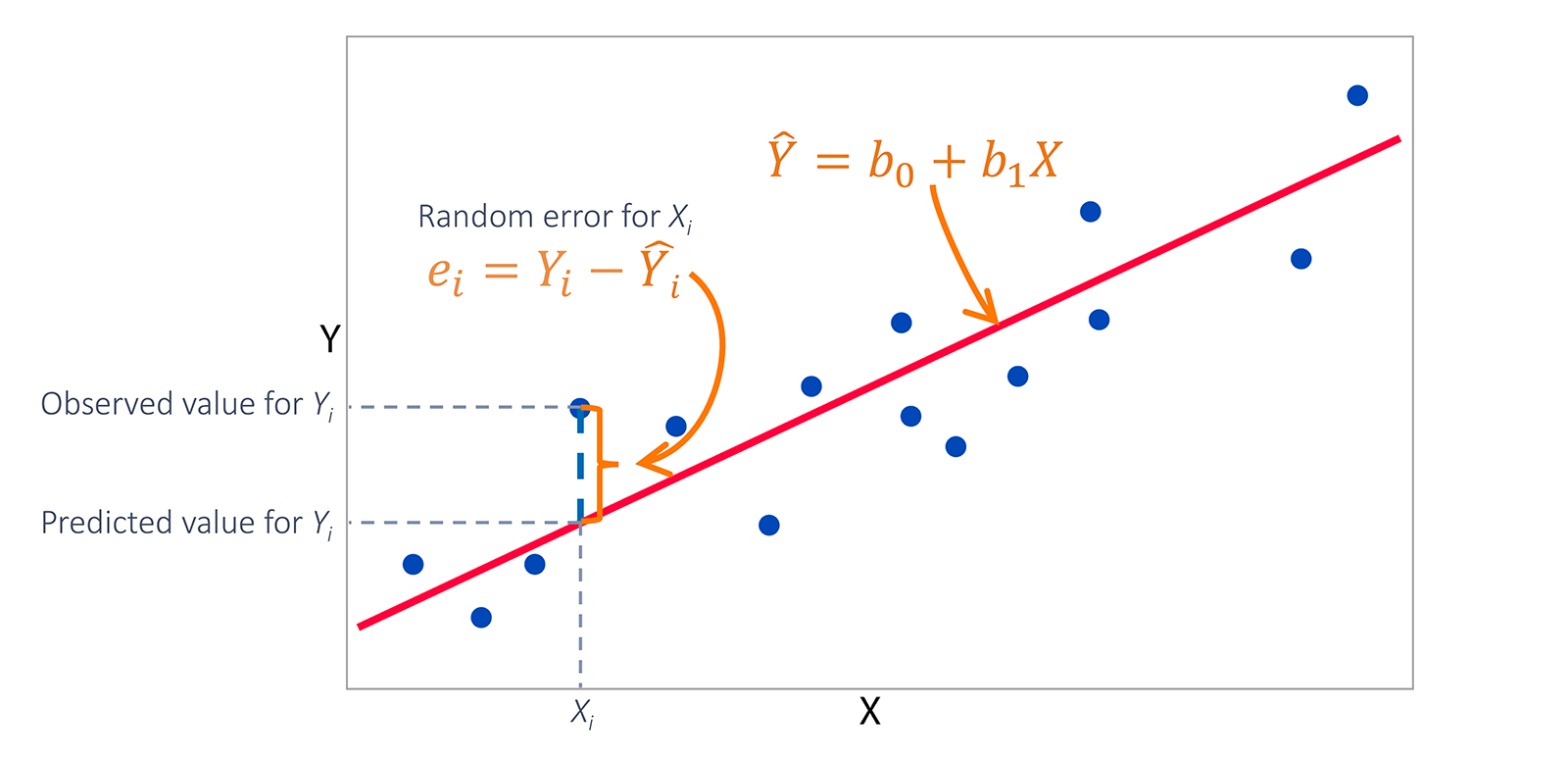 Fonte: JMP
13
1.4 Estimação
14
1.5 Resultados e Incerteza
Após a estimação, temos o nosso modelo estimado, “fitado” aos dados, temos nosso b*

Com isso, podemos concluir nosso objetivo:
“Qual seria o Y de uma observação cujo X é …?”
Algo similar pode ser feito para “qual seria o Y do próximo período?”
A relação de Y com X é positiva ou negativa?

Por censo comum, sabemos que esses resultados não são certezas, porque?
15
1.5 Resultados e Incerteza
Alguns comentários sobre incerteza

Existe aleatoriedade em ε
Da onde ela pode vir?
Existem universos paralelos onde a realização desse componente aleatório foi outra, mas o PGD é o mesmo
Nós queremos falar sobre o PGD, mas sempre existe essa incerteza “o PGD é assado, ou foi apenas acaso?”
Existe aleatoriedade na nossa amostra
Queremos falar sobre a população, sobre o PGD. Nossa amostra é representativa da população?

A nossa estimativa de b* é função do universo em que estamos, e da amostra que recebemos
16
1.5 Resultados e Incerteza
Temos um tradeoff entre viés e variância
Nosso erro depende de ambos

Ciência de dados / ML / Previsão:
Menos preocupação no viés, em “gabaritar” o PGD
Mais preocupação em minimizar erro de previsão
“Modelo irrealista, mas que acerta, pode ser bom”
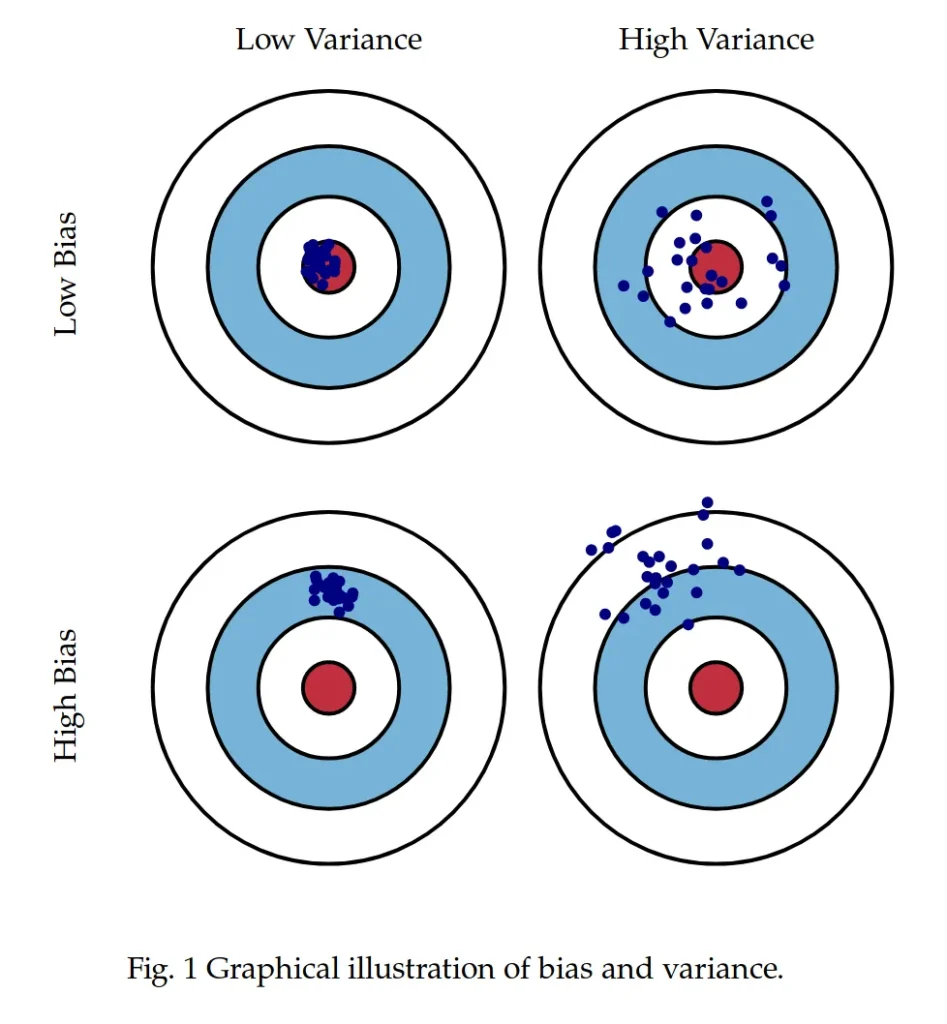 17
1.6 Big Picture
Ao abordar um problema:
Estudar a teoria por trás, “como pode ser o PGD?”
Olhar agnosticamente para os dados, e repensar 1.
Como escolher uma família de modelos: O que parece fazer mais sentido? O que se adapta melhor aos dados disponíveis? O que gera os ‘melhores’ resultados?
Como escolher um hyperparâmetro? Da mesma forma que escolhemos a “família de modelos”
Meter bronca no ciclo visualizar – transformar – modelar

Semi-independente de tudo isso, fazer o data wrangle
18
2. Tipos de Modelos
19
2.1 Estatística e ML
Existem modelos, conjuntos de hipóteses, pré-prontos
Vocês os aprenderão hoje, quando e como usar cada um

Seu estudo faz parte da estatística e aprendizado de máquina (ML)

O campo da ML não é tão preocupado com a motivação estatística da seção 1
“algoritmos para achar padrões nos dados”
Ainda assim, um PGD existe. Adicionalmente, a essência da estimação é a mesma
Modelos de ML + estilo da estatística = Statistical Learning

Nesse curso, focaremos em ML para previsão
20
2.1 Tipos de Aprendizado
Os modelos de Machine Learning podem ser divididos em três categorias:
SUPERVISIONADO
Task Driven
NÃO-SUPERVISIONADO
Data Driven
POR REFORÇO
Learn from mistakes
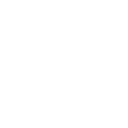 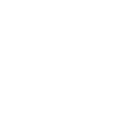 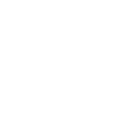 21
2.1 Tipos de Aprendizado
Aprendizagem Supervisionada
INPUT
OUTPUT
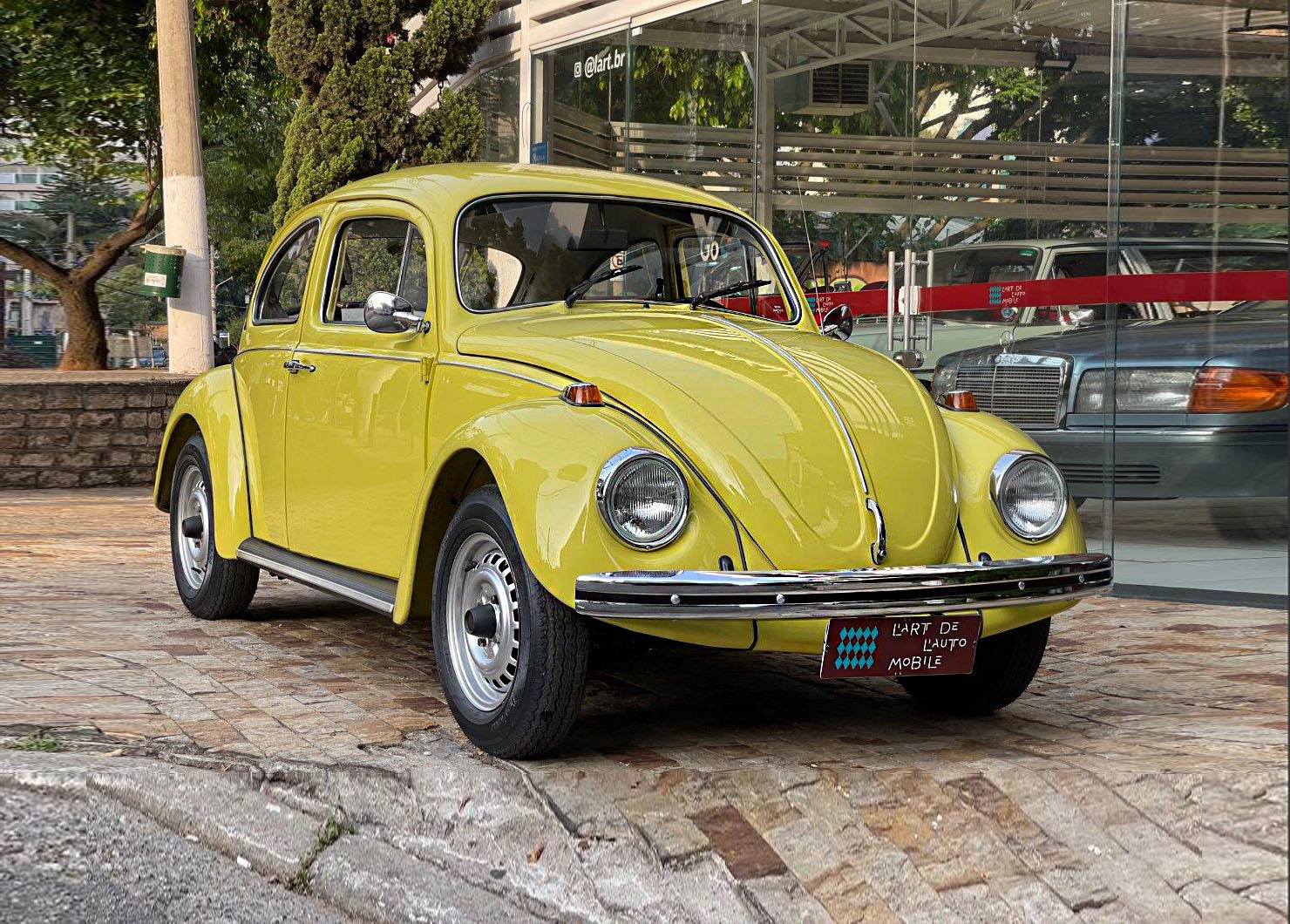 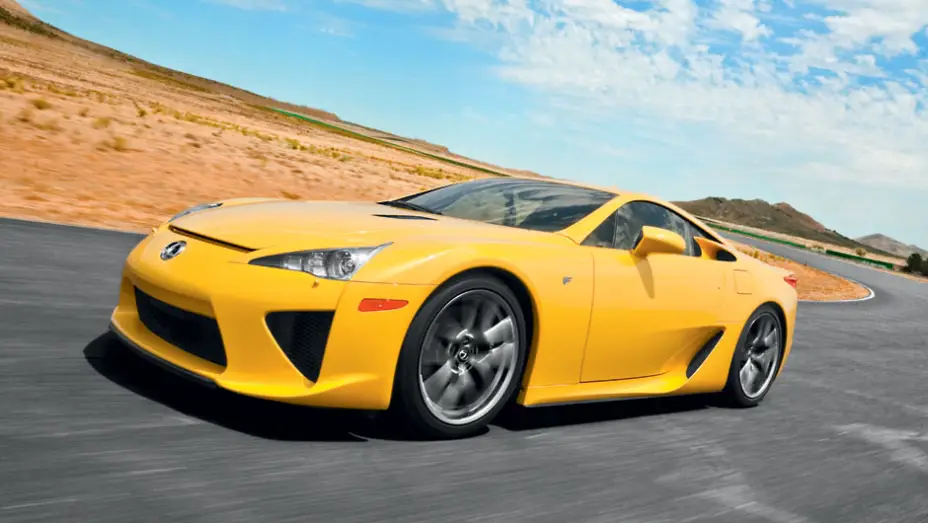 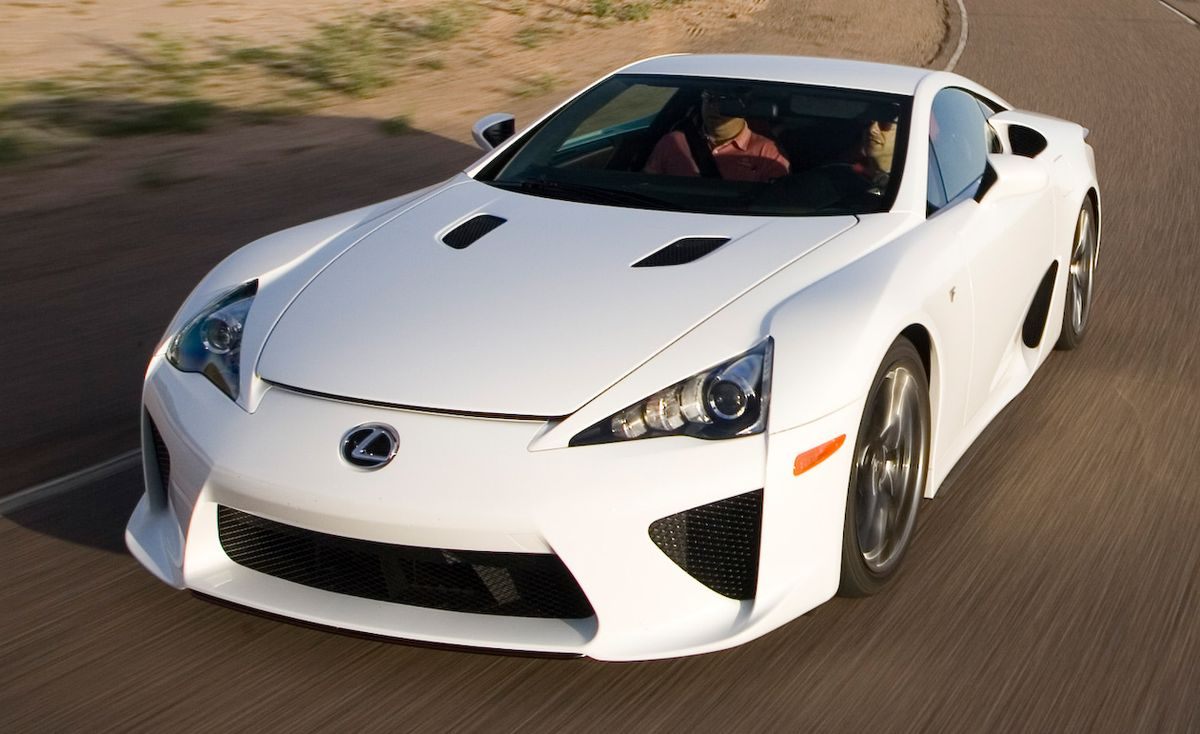 ?
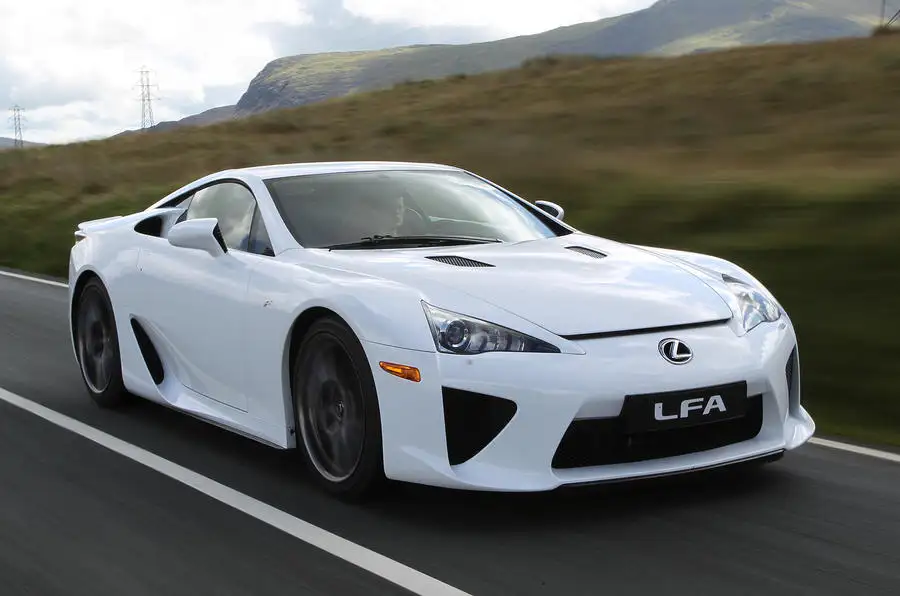 Lexus LFA
Fusca
Lexus LFA
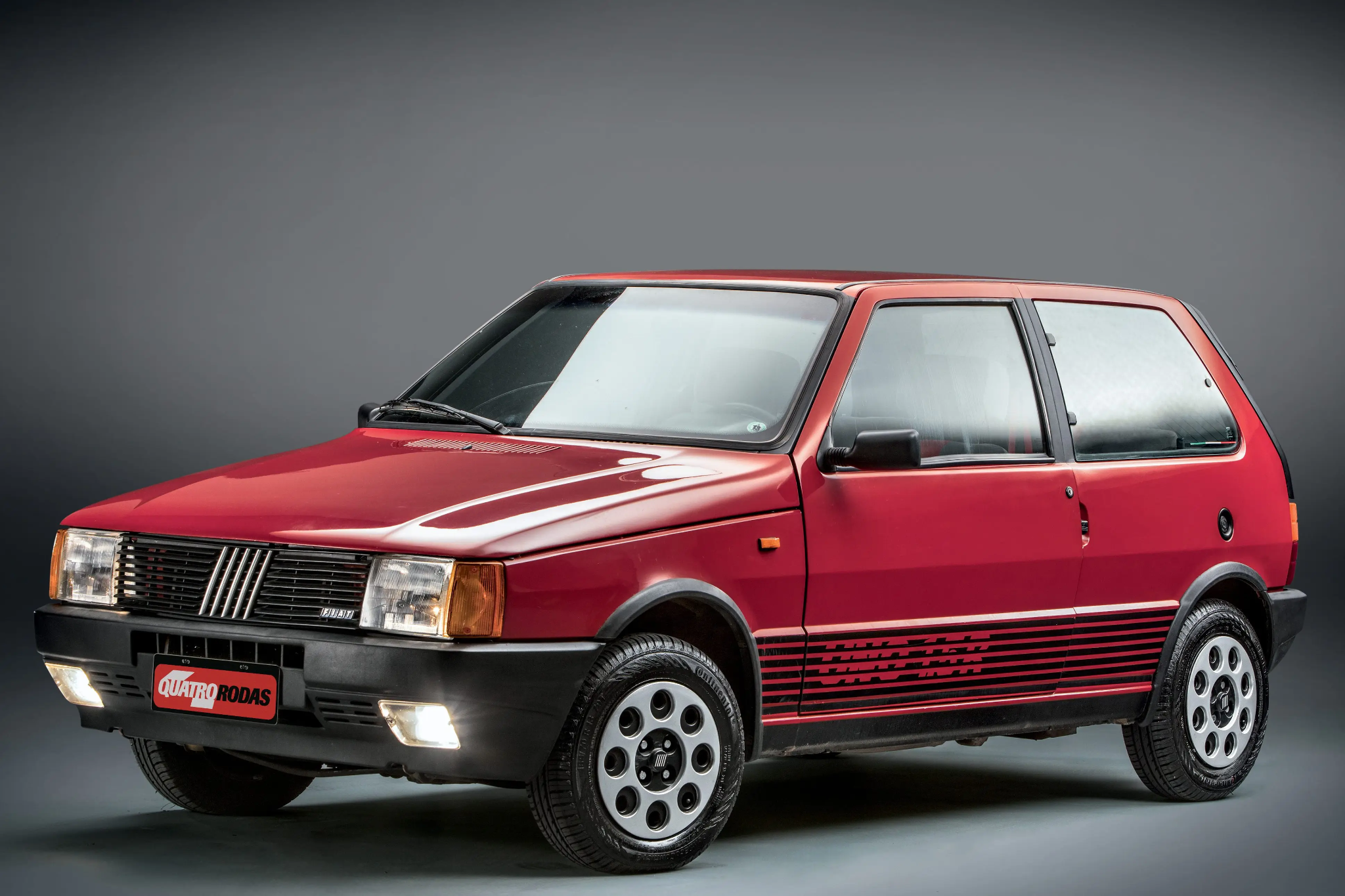 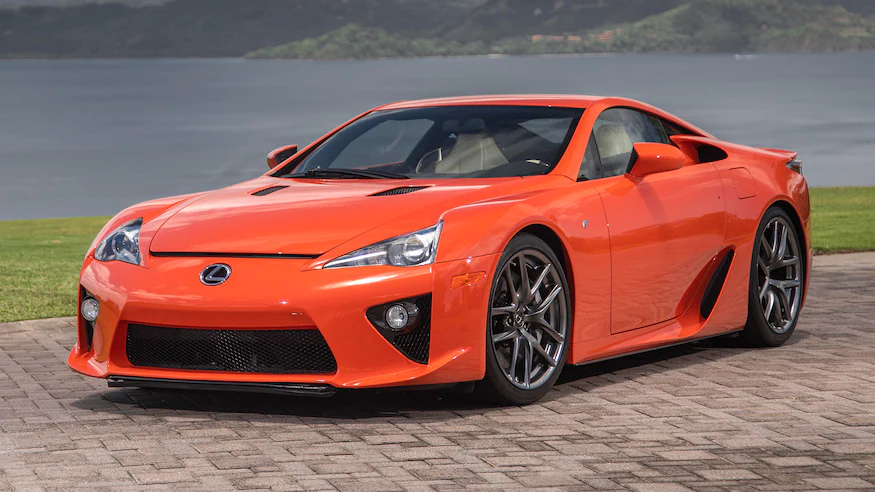 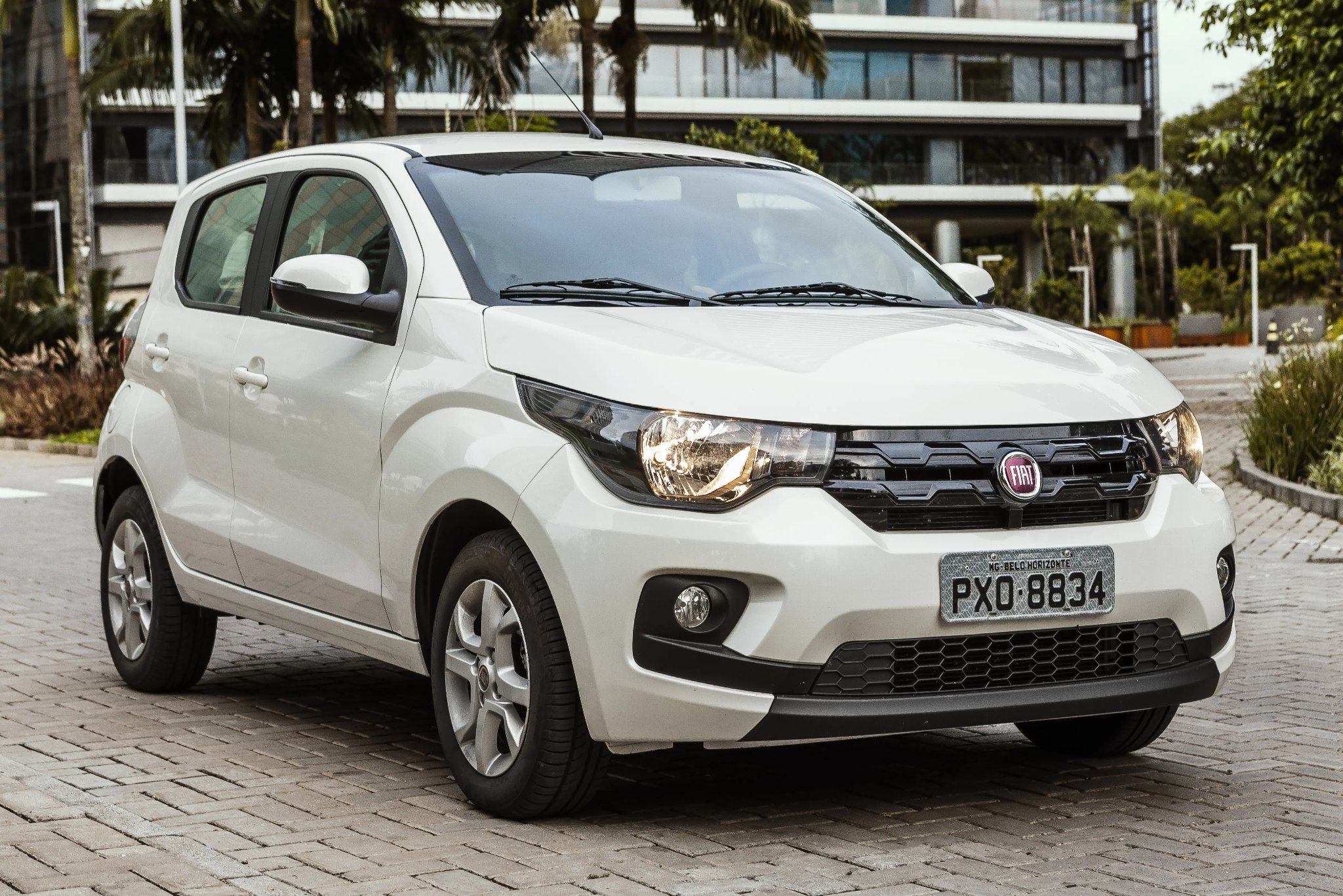 Prediction: Lexus LFA
Lexus LFA
Fiat Uno
Fiat Mobi
22
2.1 Tipos de Aprendizado
Aprendizagem Não-Supervisionada
INPUT
OUTPUT
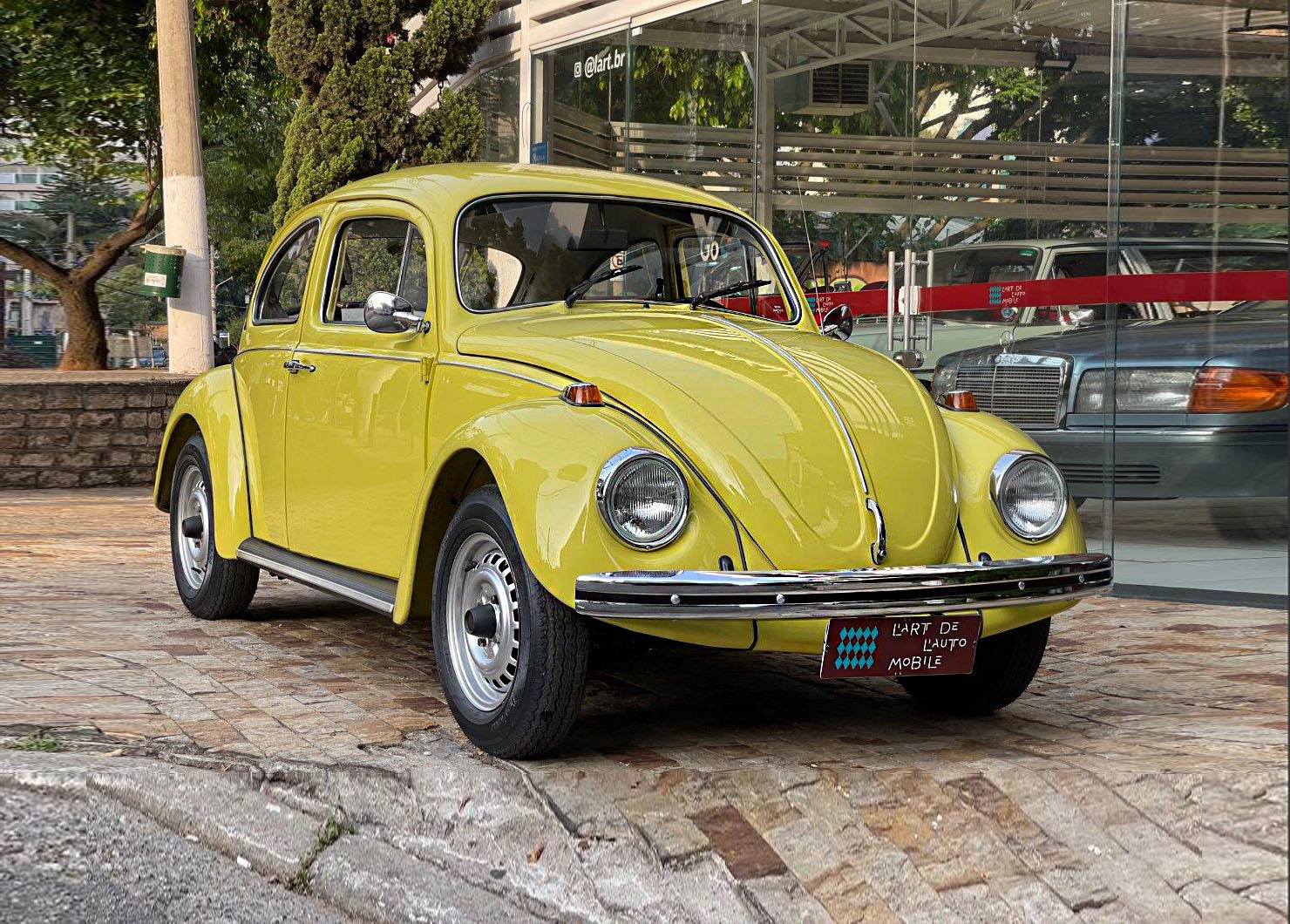 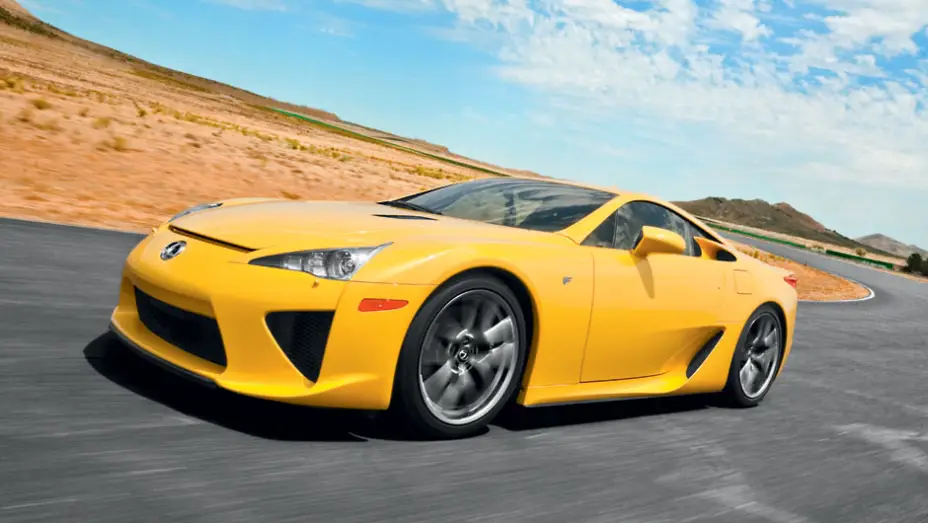 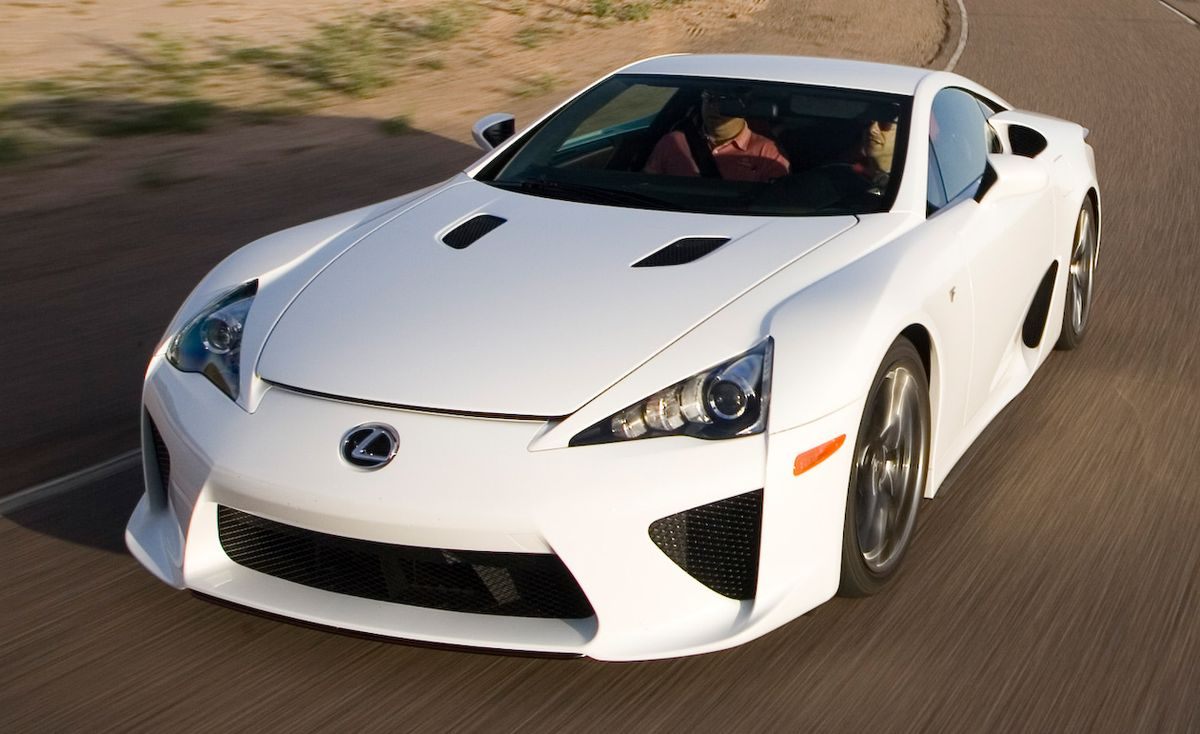 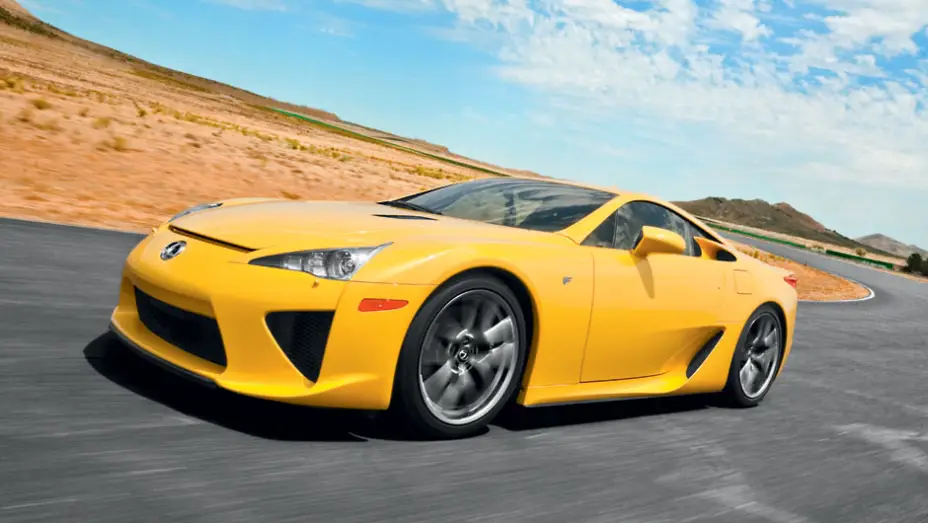 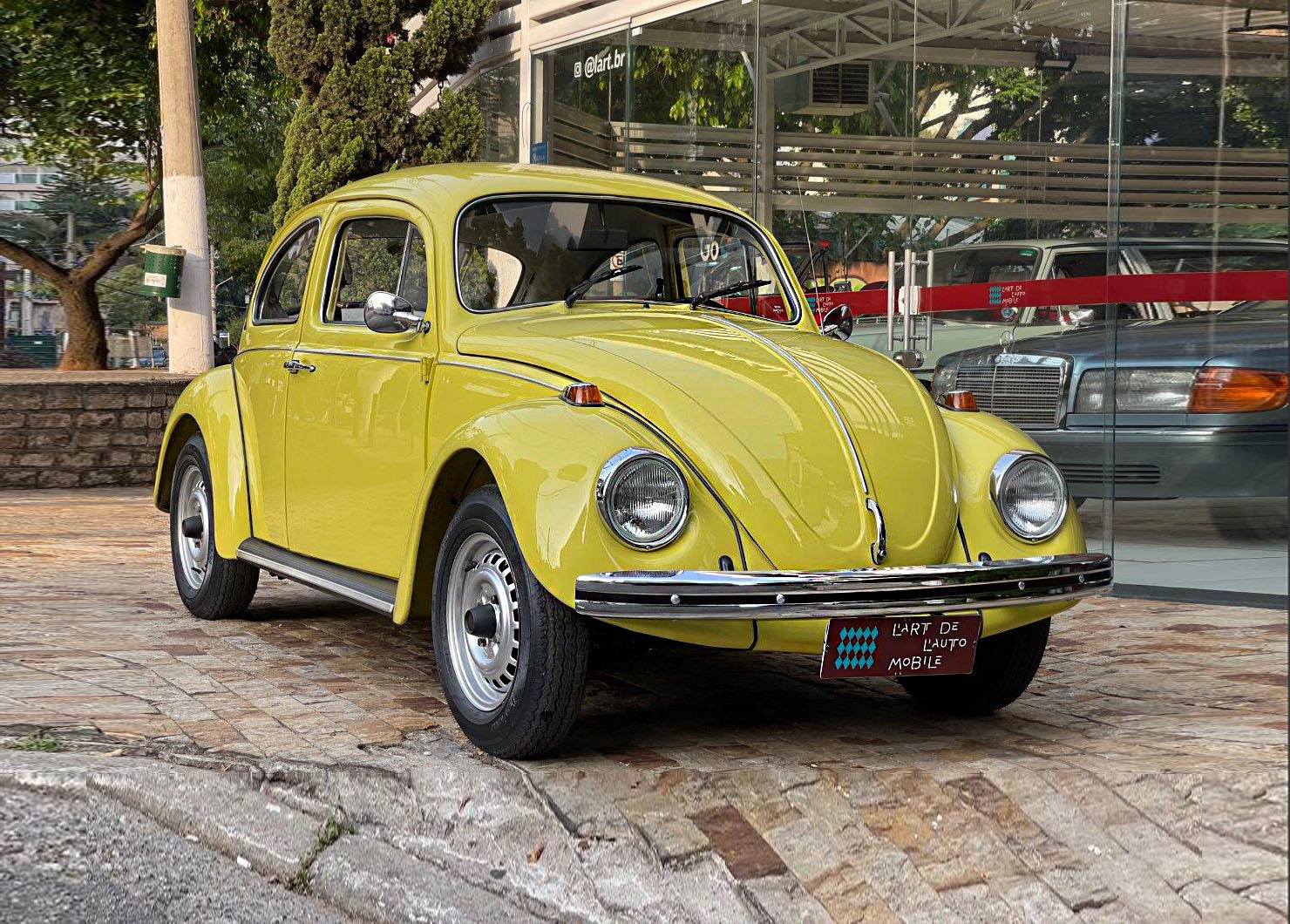 Group 1
?
?
?
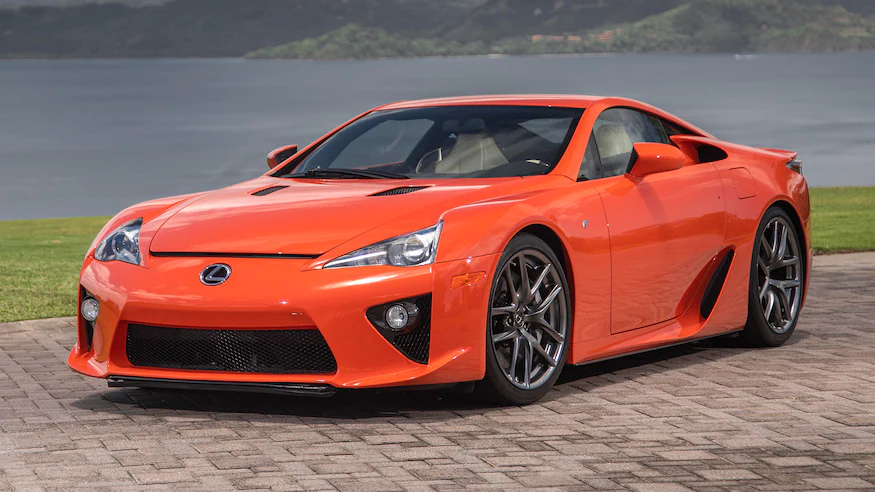 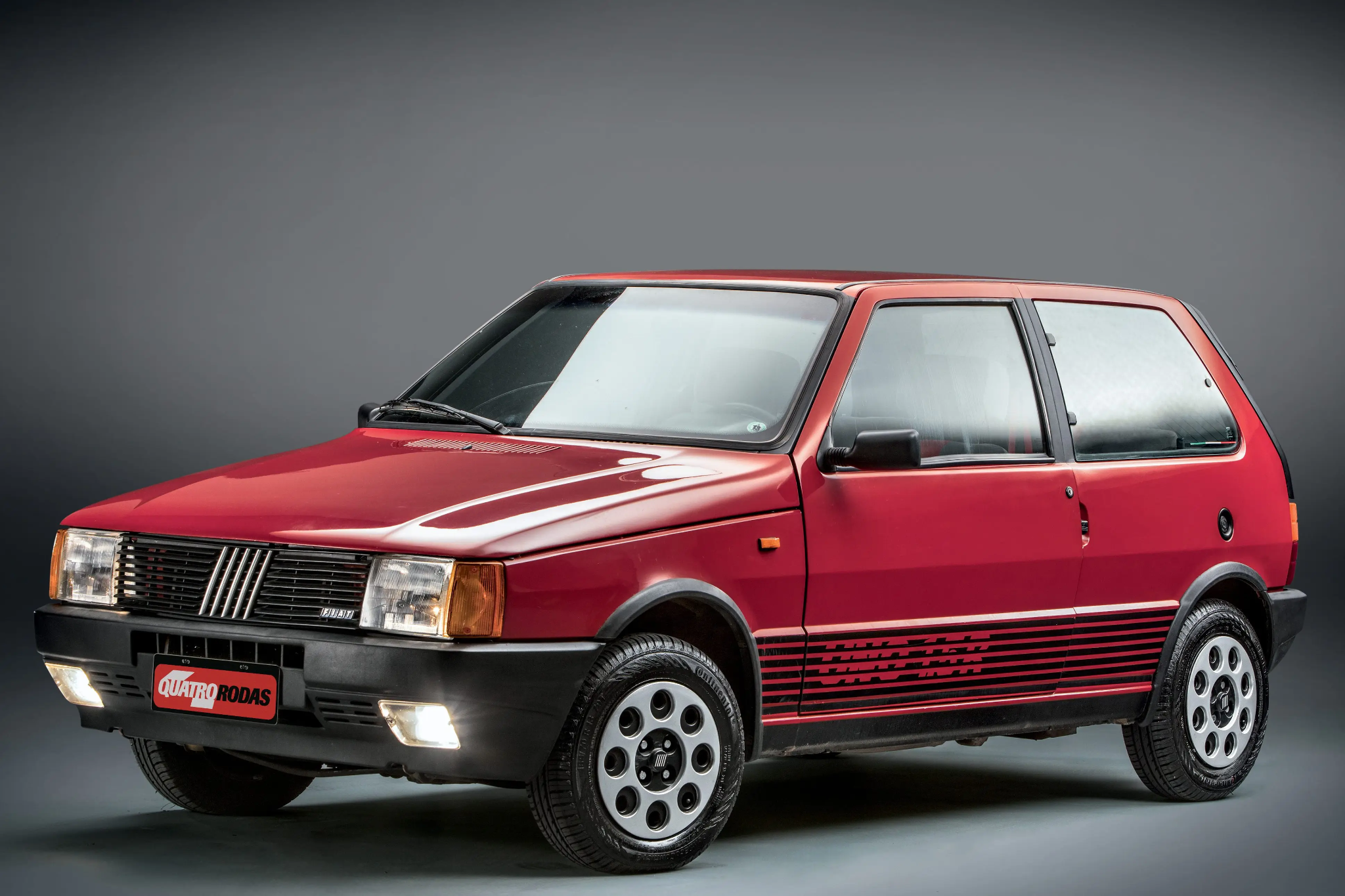 Group 2
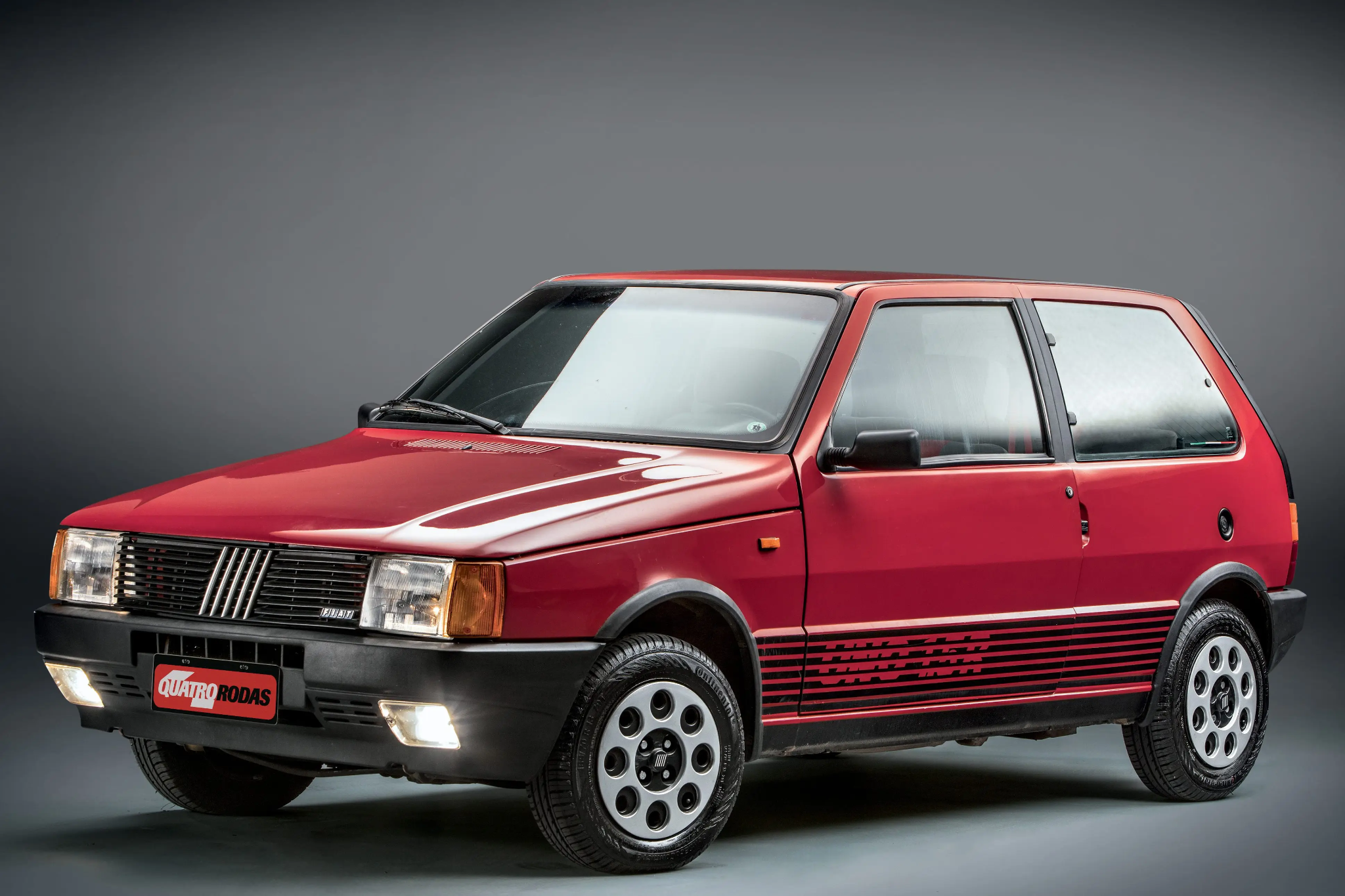 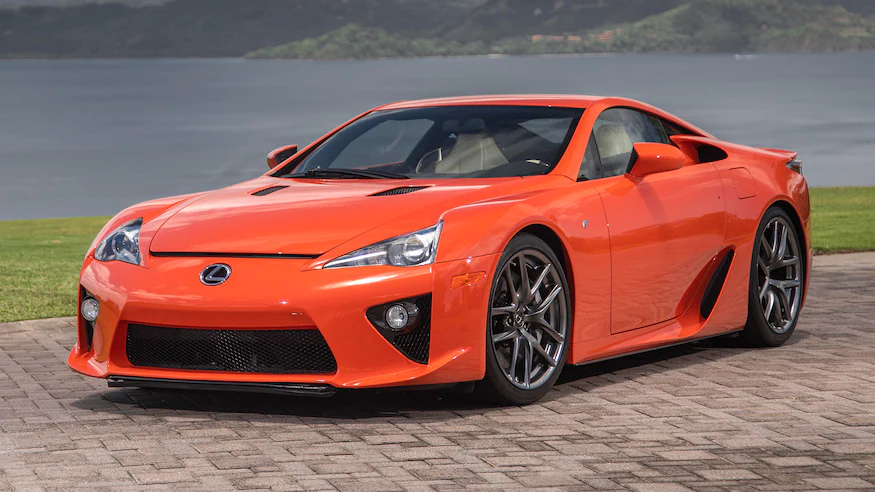 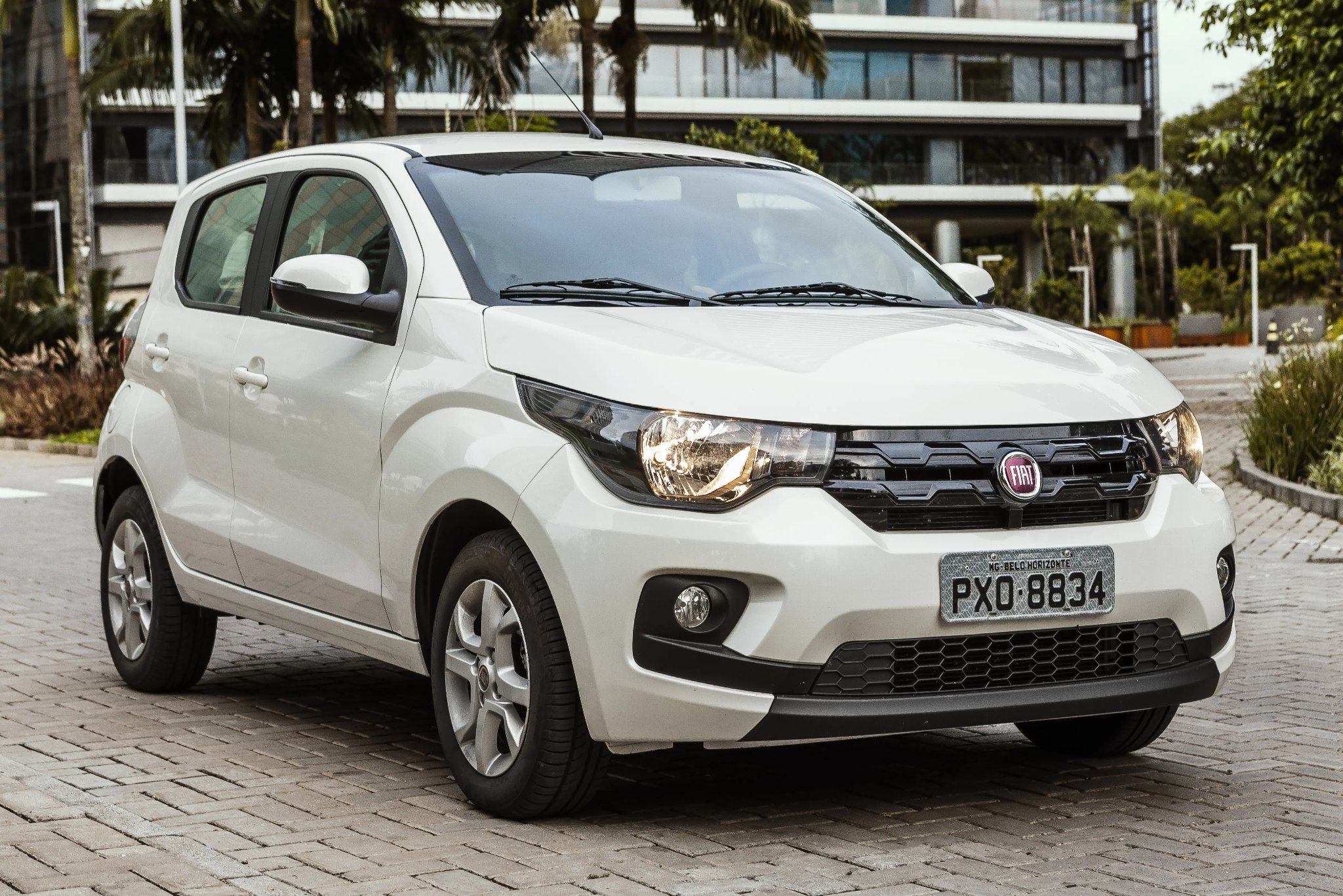 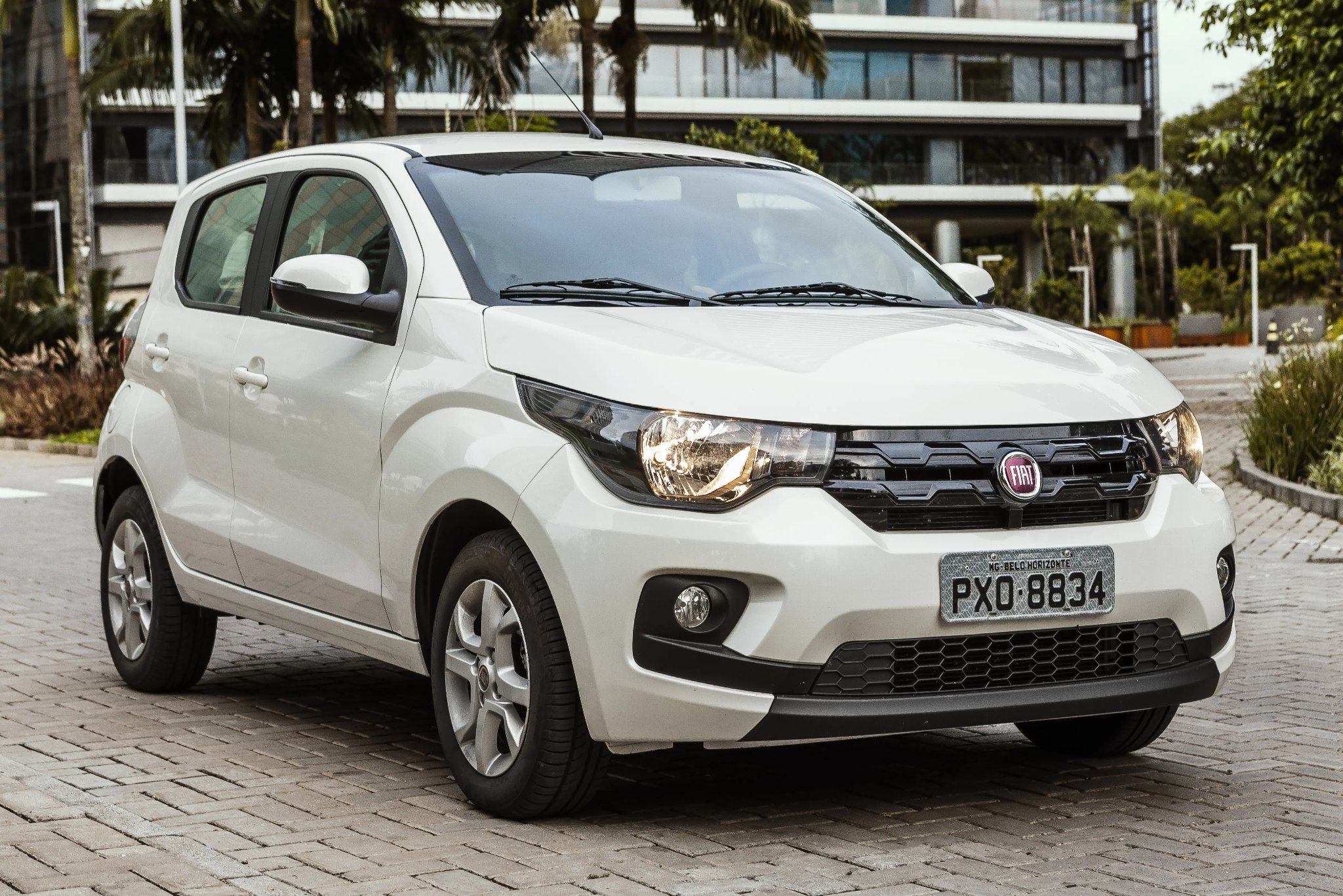 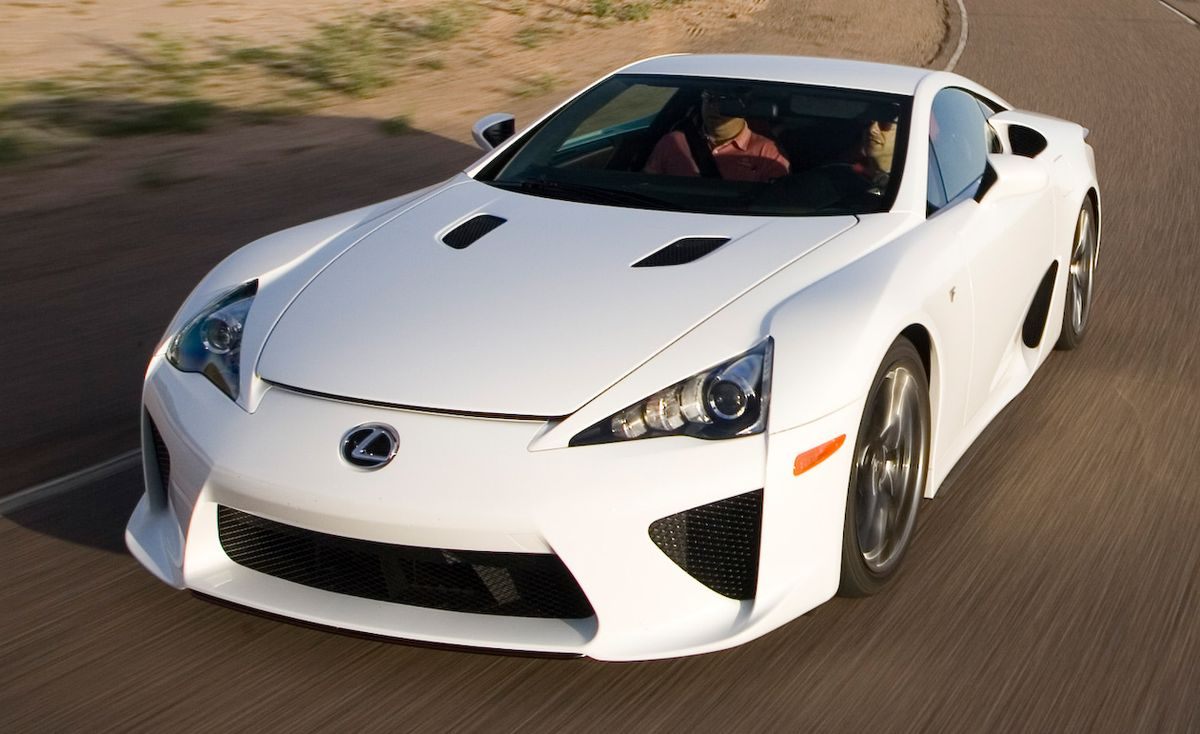 Group 3
?
?
?
23
2.1 Tipos de Aprendizado
Aprendizagem Por Reforço
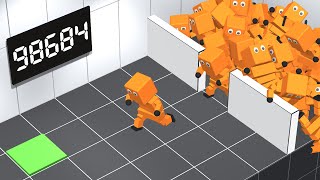 24
3.
Aprendizado Supervisionado
25
Objetivos de Aprendizagem – 3 a 5
Diferença entre regressão e classificação

Abordagem ao aprender um modelo novo
Quais suas hipóteses?
Quando é útil?
Como pode ser customizado?

Conceitos independents
Slides “Conceitos - …”
Retomados na seção 5
26
3.1
Métodos de Regressão
27
3.1 Regressão
Problemas de regressão: modelar a relação entre variáveis
Exemplo: market share de uma firma quebrar baseado em seu balanço
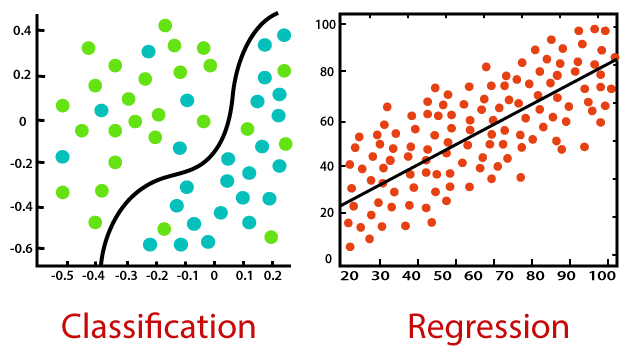 28
3.1.1 Regressão Linear
Hipótese: Y = a + bx + cz + … + ε
Estimação: minimização (do quadrado do) erro (OLS)
min Σ(y – a – bx – cz – ...)²
“Ajustar o modelo (uma reta) aos dados”
Características gerais:
Modelo mais simples, base para outros
Exige menos “intervenção”
Menos poder em padrões complexos
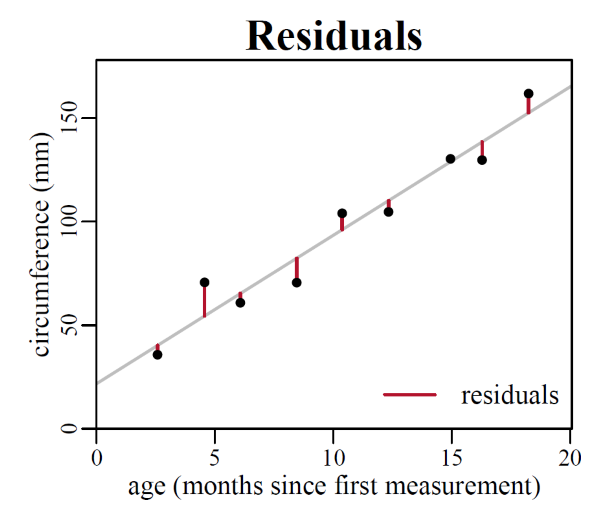 29
Conceitos – Medidas de Performance
Medidas de performance:
R²: Fração da variação de Y, explicada por X
R² = Σ(Y’ - E[Y]) / (Y - E[Y])
R² ajustado: punir modelos com muitas variáveis
MSE (k=2), MAB (k=1), MQE (k=4)
Σ (|Y’ - Y|)^k
MAPE
Σ (|Y’ - Y|)/Y
Valem apenas para regressão!!
30
Conceitos – Dummies
Inclusão de variáveis categóricas:
Dummies
x = 1 em um caso, 0 caso contrário
Exemplo – gênero:
x = 1 caso mulher, 0 caso homem
Exemplo – raça:
x1 = 1 caso branca, 0 caso contrário
x2 = 1 caso negra, 0 caso contrário,
…
31
3.1.2 Regressão Linear + NL
Problemas de regressão reais geralmente não são lineares
Hipótese: Y = a + bx + cx² + ... + ε
Exemplo: salário ~ idade
Estimação: OLS
Características gerais:
Herda a simplicidade, mas captura não linearidades “previsíveis”
Mais interferência: “x² ou log x?”
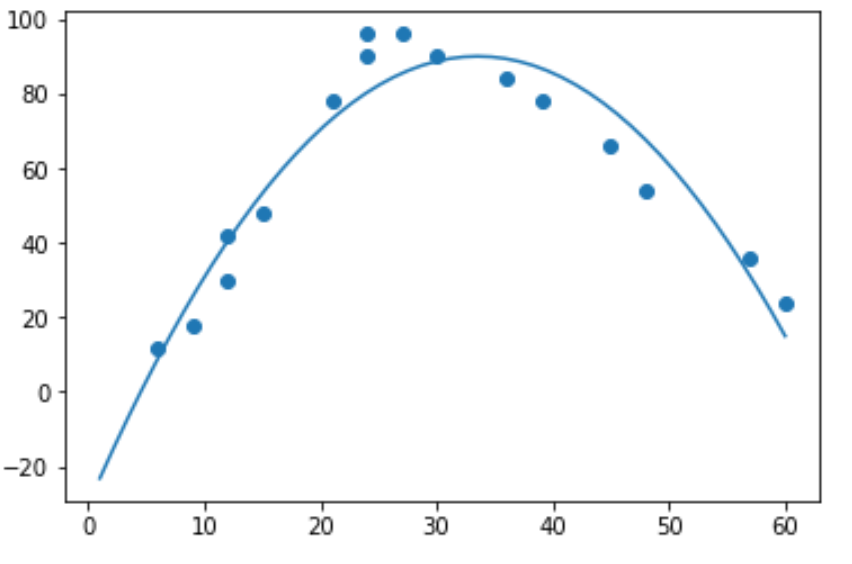 32
Conceitos - Hiperparâmetros
Hiperparâmetros:
Os parâmetros do modelo que são definidos pelo pesquisador, estão no conjunto de hipóteses.
Exemplo: “x² ou log x ?”
Como escolher? Da mesma forma que escolhemos a “família de modelos”
33
Conceitos - Under e Over fitting
Underfitting:
Modelo simples demais para captar o padrão dos dados
Overfitting:
Modelo complexo demais, “decora” apenas o dado a que foi exposto
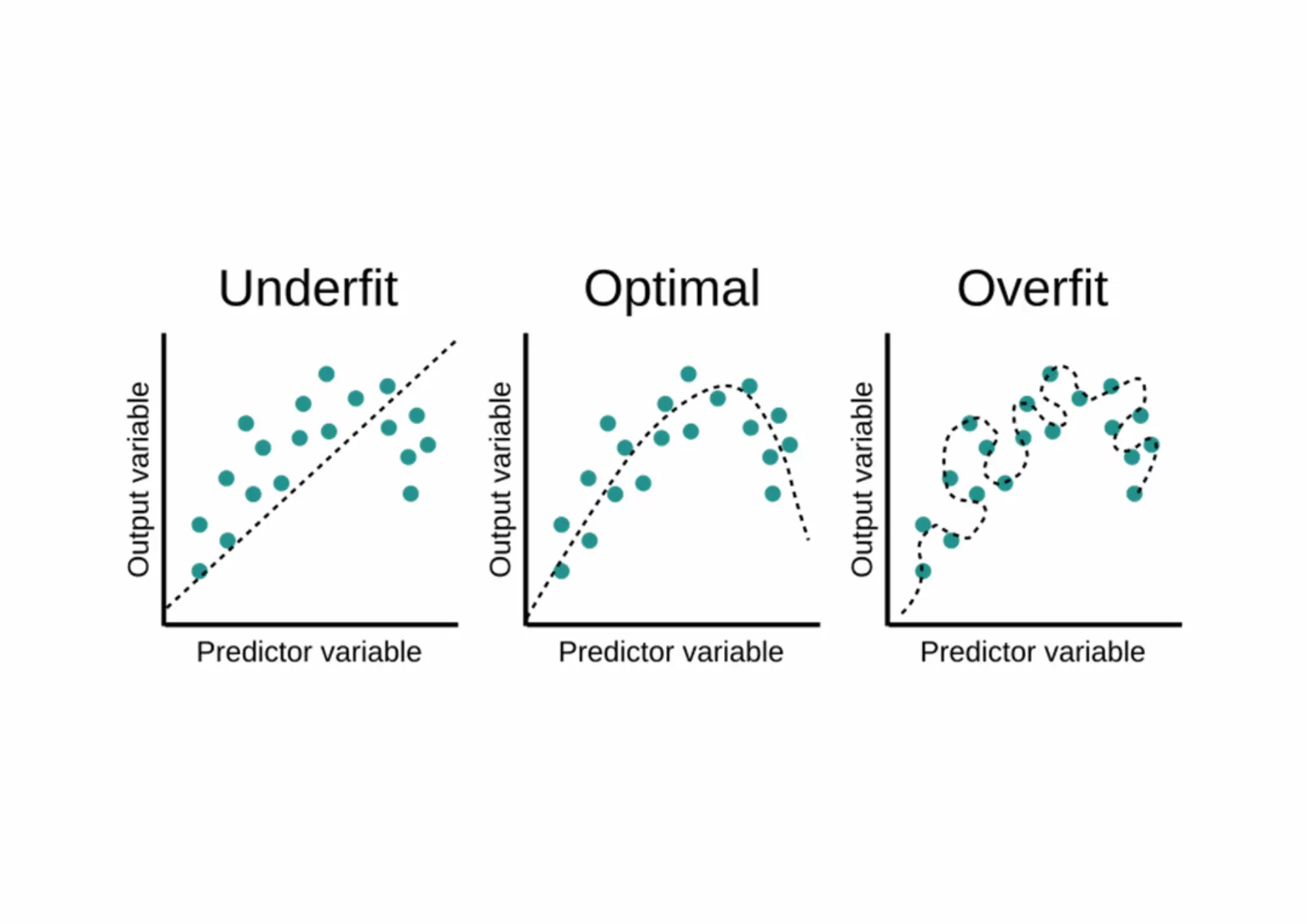 Fonte: TheCorrelation
34
Conceitos - Under e Over fitting
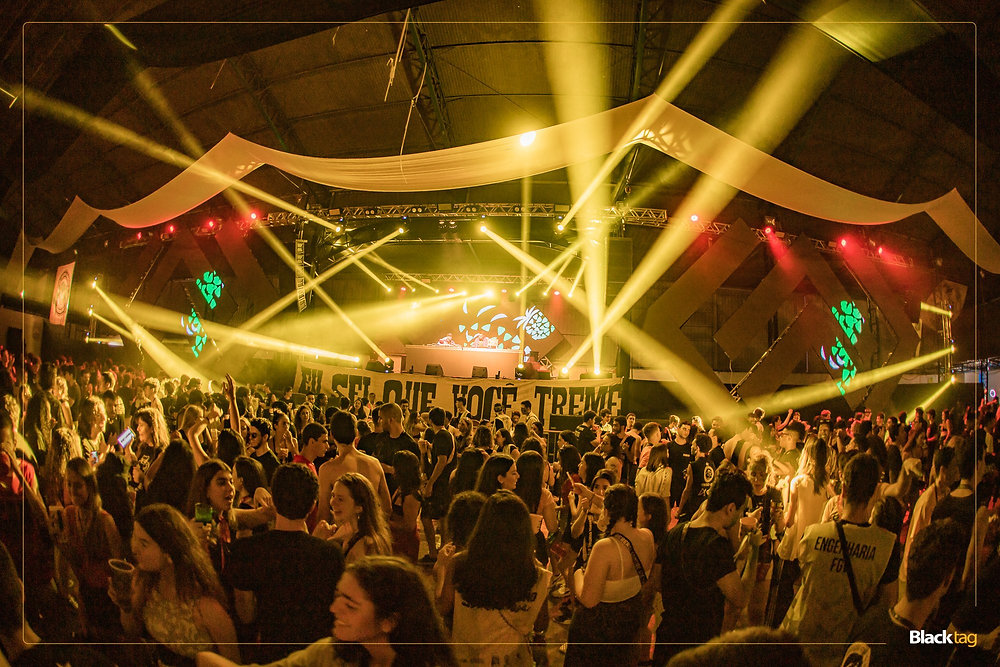 não estudou 
não aprendeu
Underfitting
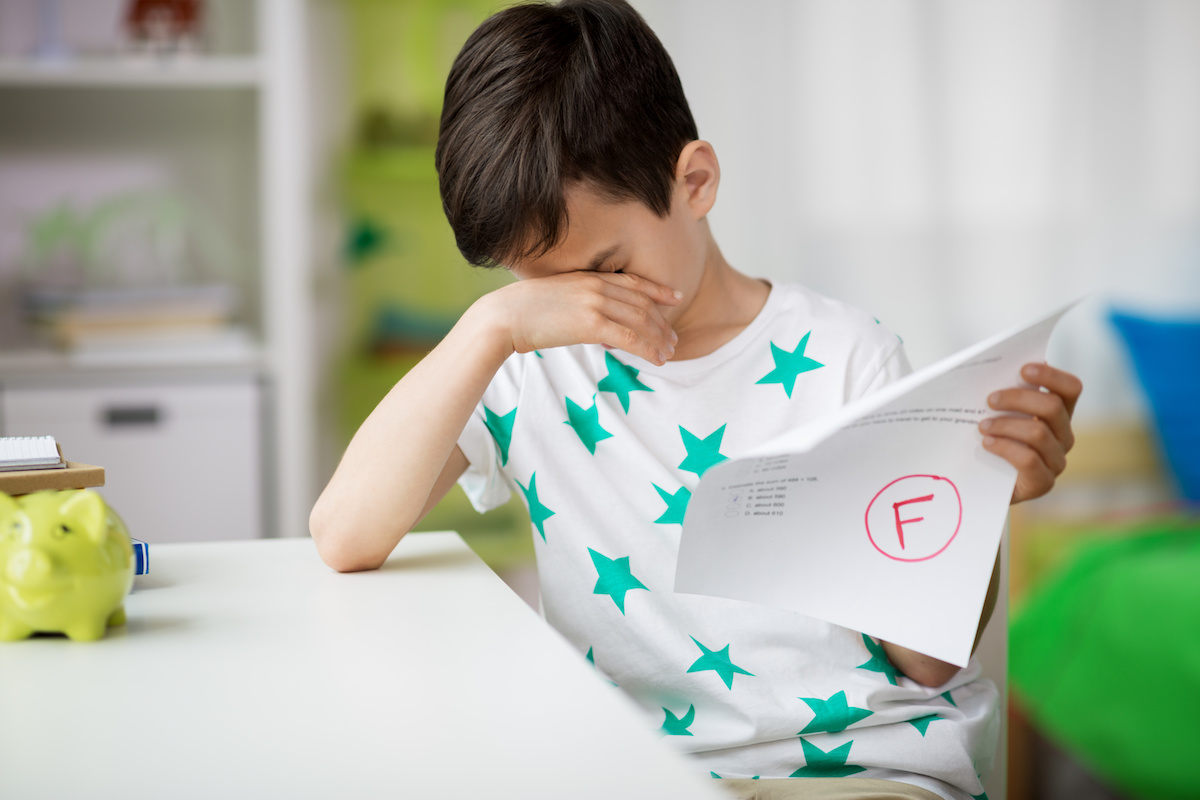 Foi pra GVJADA
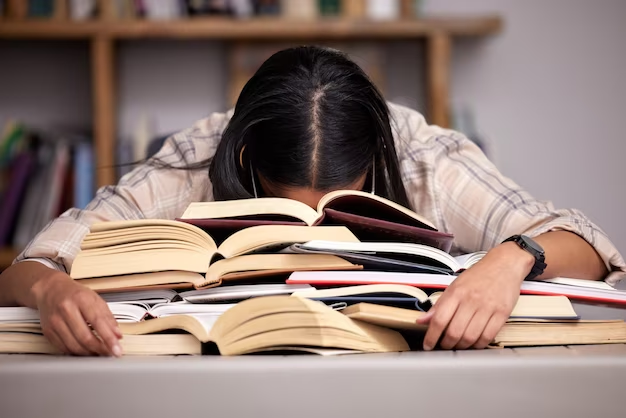 só decorou
não aprendeu
Overfitting
Pegou DP
Decorou tudo
35
3.1.3 Regressão Não-Linear
Hipótese: Y = f(x, z, …; a, b, c, …)
Exemplo: f(x) = log(a + bx) + ε
Exemplo: f(x) = a + b^x + ε
Estimação: LS mais geral
Características gerais:
Cada vez mais complexo…
Segue sendo base de modelos (rede neural)
Mais interferência: “qual f?”
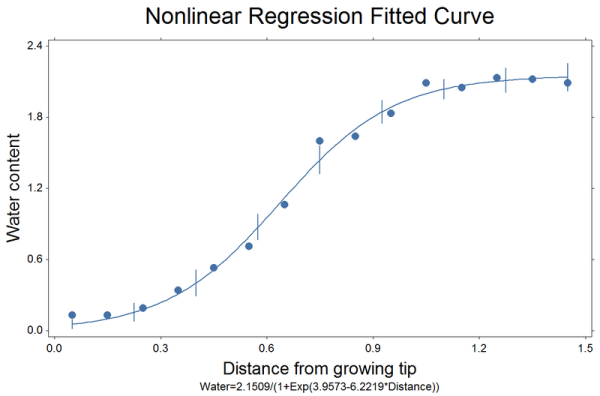 36
3.1.4 Regressão Penalizada
Muitas variáveis, queremos selecionar um subset
Vários métodos diferentes, aplicáveis a modelos diferentes
Hipótese: regressão linear
Estimação: min Σ(y – a – bx – cz – ...)² - λg(a, b, c)
Hiperparâmetros:
λ força da penalização
g forma da penalização
Ridge: g(b) = Σb2
Lasso: g(b) = Σ|b|
Elastic Net: g(b) = Σpb2 + (1-p)|b|
AdaLasso, Ada Elastic Net, …
37
Pausa
38
3.2
Métodos de Classificação
3.2 Classificação
Problemas de classificação: designar uma observação para uma ou mais categorias
Exemplo: detectar emails que são “spam”
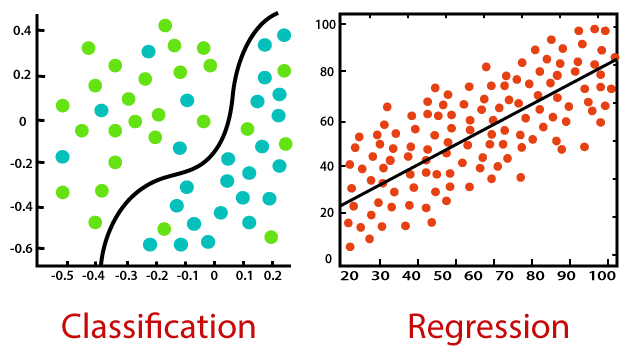 40
Conceitos – Tipos de Erros
Tipos de erro de classificação:
Você não está grávida!
vsf medico maluco
Você está grávido!
ta cego porra??
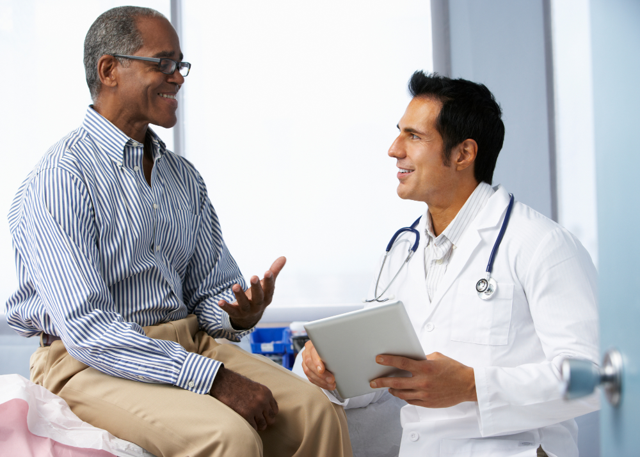 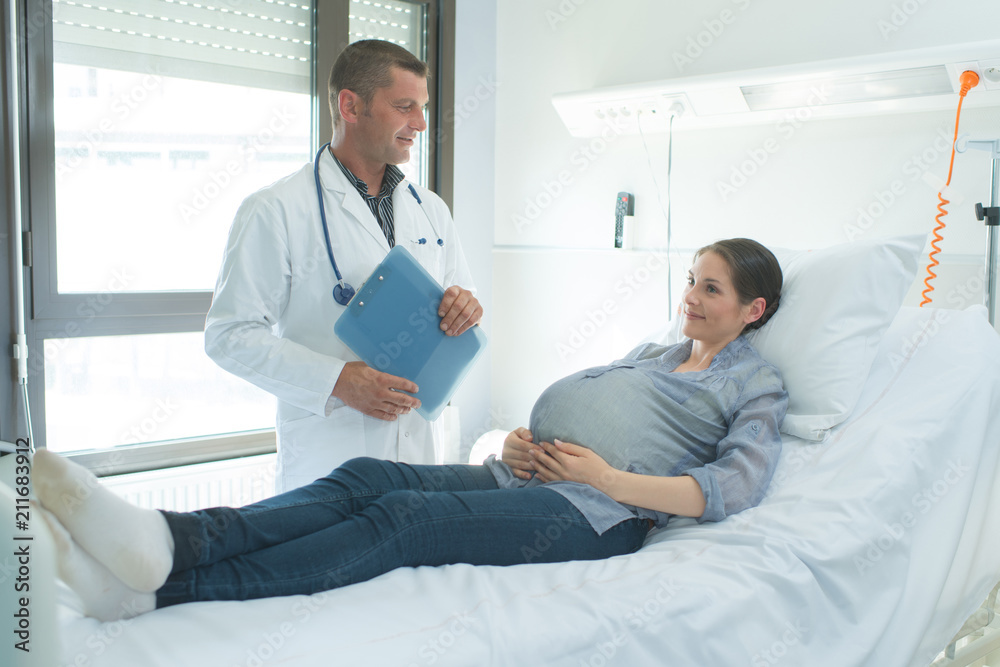 ERRO TIPO I
ERRO TIPO II
41
Conceitos – Tipos de Erros
Tipos de erro de classificação:
Você não está grávida!
vsf medico maluco
Você está grávido!
ta cego porra??
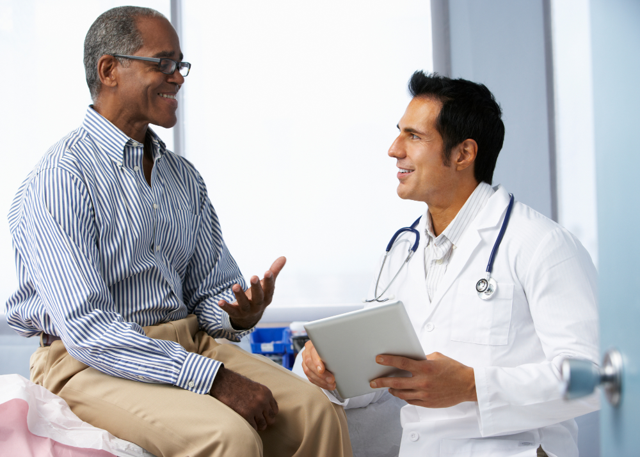 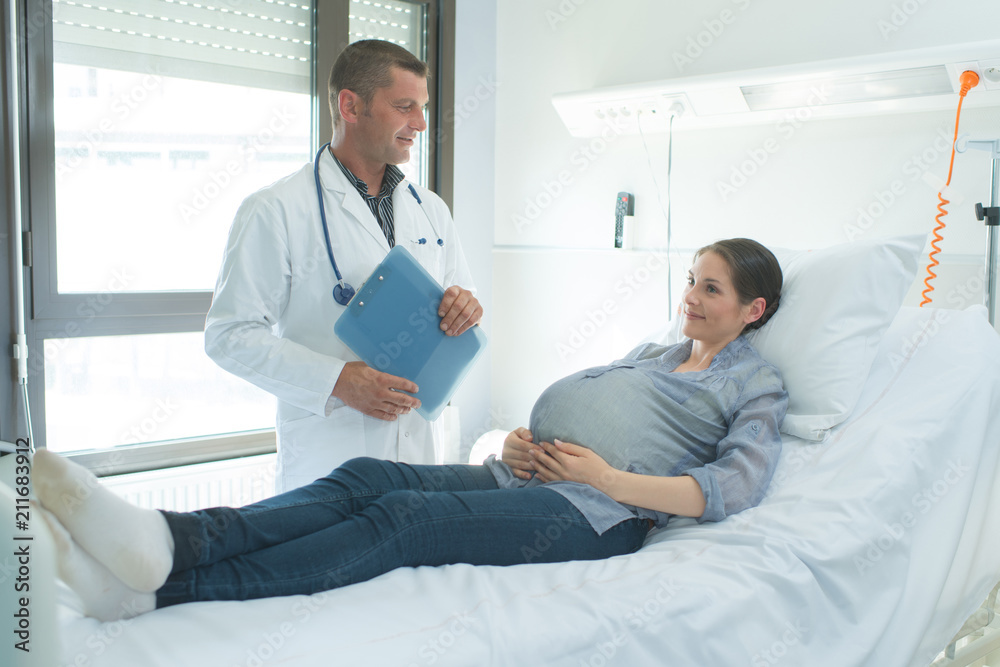 Falso positivo: classificou alguém não pertencente ao grupo
Falso negativo: classificou erroneamente alguém pertencente ao grupo
42
3.2.1 Regressão Logística
Hipótese: regressão com função não linear, “binarizando” o resultado
Y predito seria a probabilidade do indivíduo ser do caso 1
Usamos uma função não linear que limita o Y entre 0 e 1
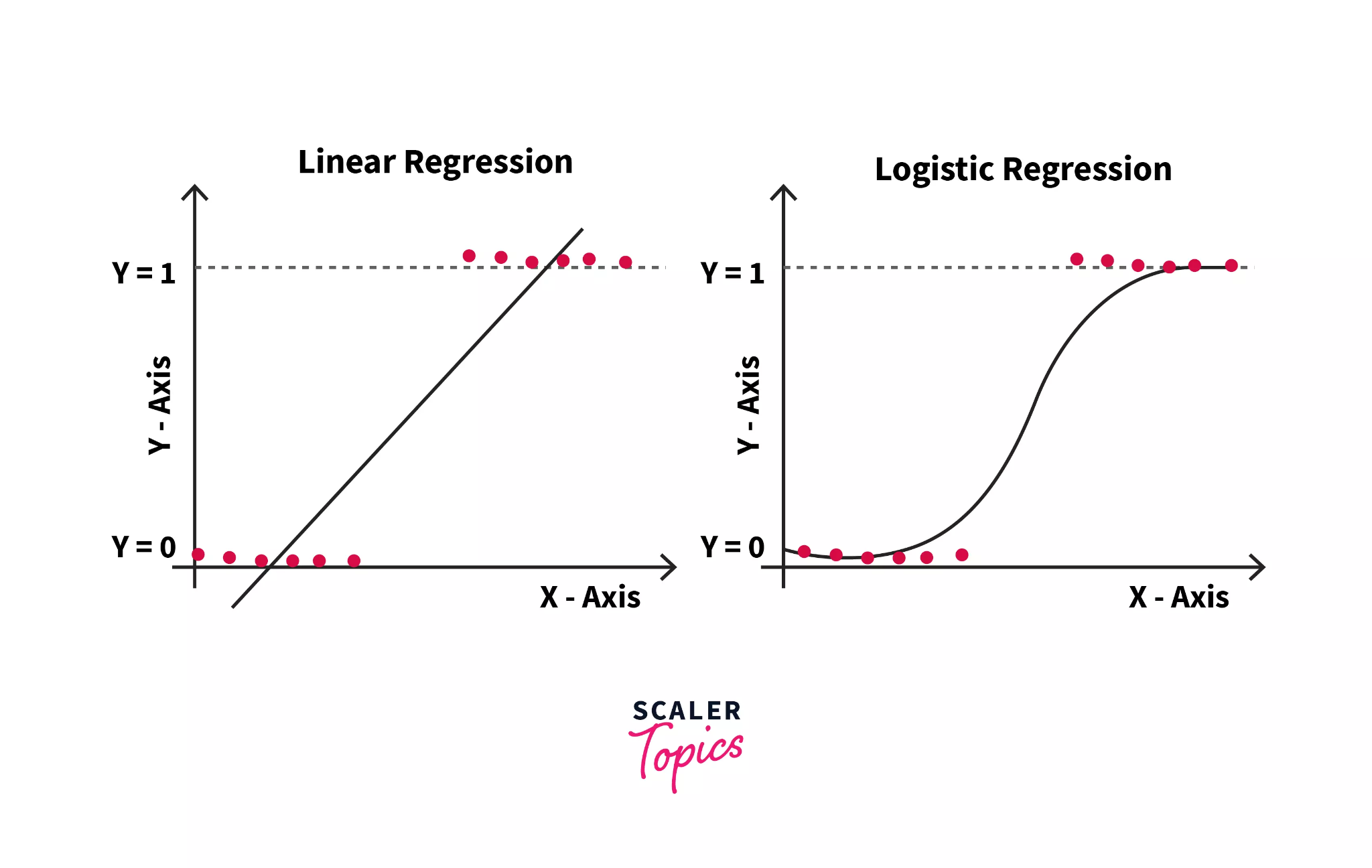 43
3.2.2 Decision Trees
ROOT NODE
Decision node
Decision node
…
Leaf node
Decision node
Decision node
Decision node
Leaf node
Leaf node
44
3.2.2 Decision Trees
Aprovado no Trainee
Veio nessa aula?
sim
não
Presença > 60%
Vai assistir depois?
APROVADO!
BANIDO!
Presença > 60%
BANIDO!
APROVADO!
BANIDO!
45
3.2.2 Decision Trees
Hipótese: Y se comporta como um conjunto de blocos “if-else”
Estimação: minimização de “impuridade”
Quais variáveis utilizar em cada split e como
Características gerais:
Modelo não-paramétrico (“menos-paramétrico”)
Ainda assim, simples. Podemos usar várias ao mesmo tempo
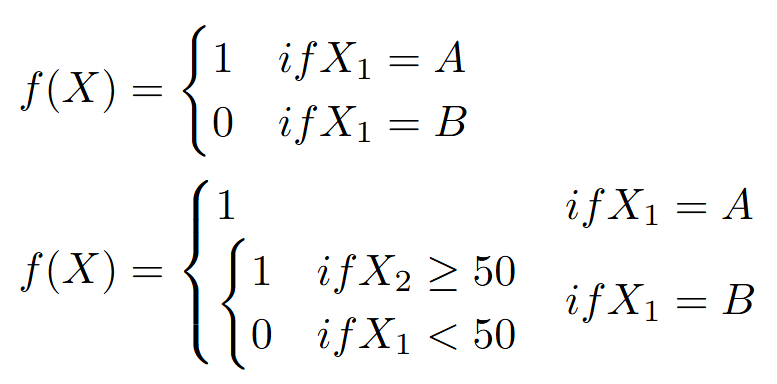 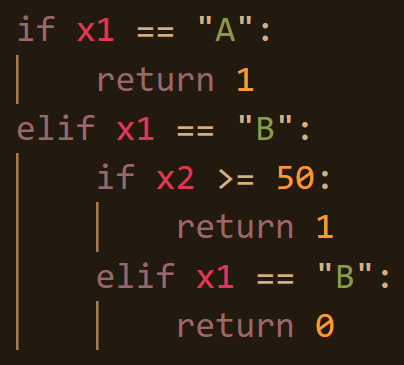 46
Conceitos – Métodos de Estimação
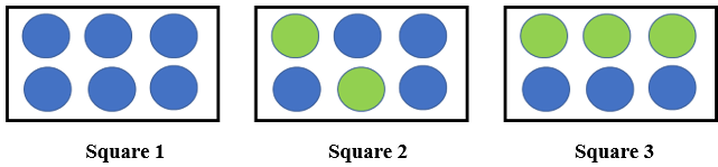 <
<
47
3.2.2 Decision Trees
Hiperparâmetros:








Mais informações aqui
48
Conceitos – Modelos Adaptados
Modelos de classificação podem ser adaptados para regressão e vice versa
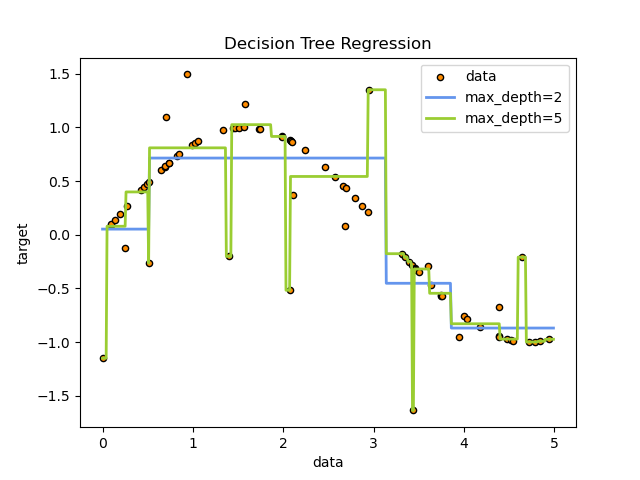 49
Conceitos - Modelos (Não)Paramétricos
Tipos de estimação:
”Fully parametric: we know everything about the DGP up to a finite vector of parameters”
“Not fully parametric: we want to estimate a finite vector of parameters when the distribution of the data is unknown”
50
3.2.3 Random Forests
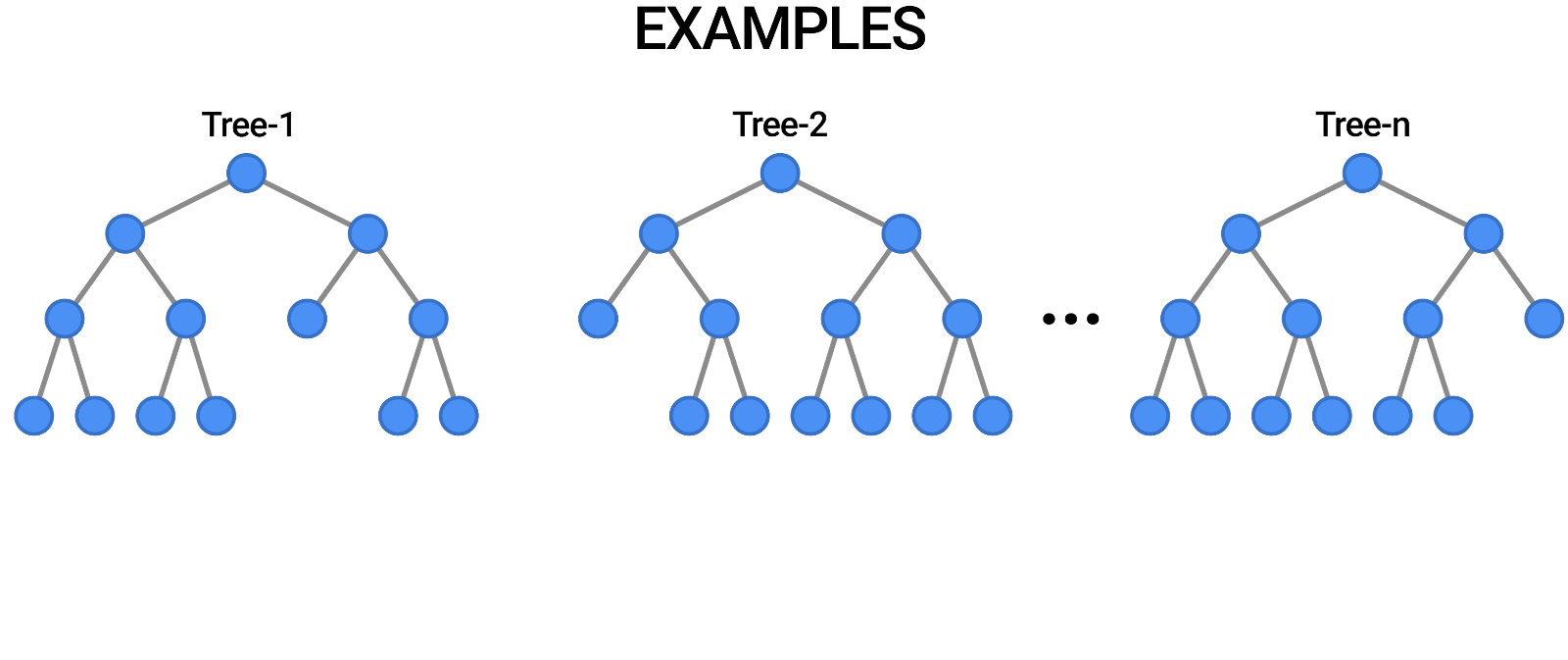 Mais sobre ensambles no fim da aula
51
3.2.4 Support Vector Machines
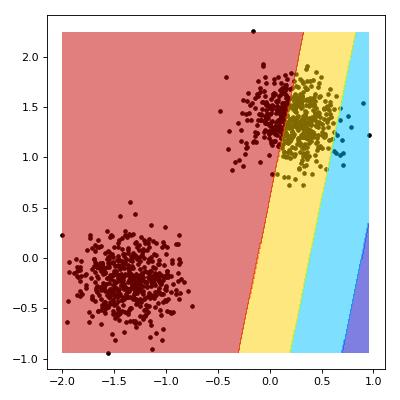 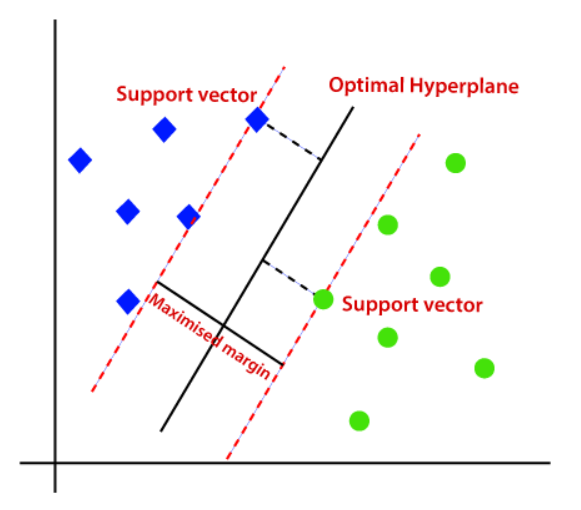 52
3.2.4 Support Vector Machines
Versão com não-linearidade:
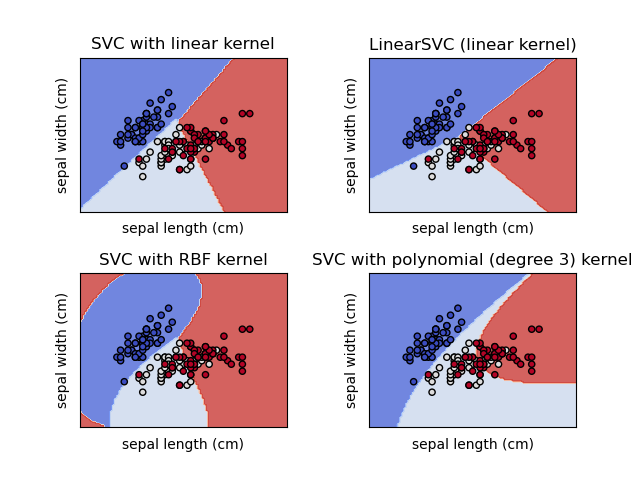 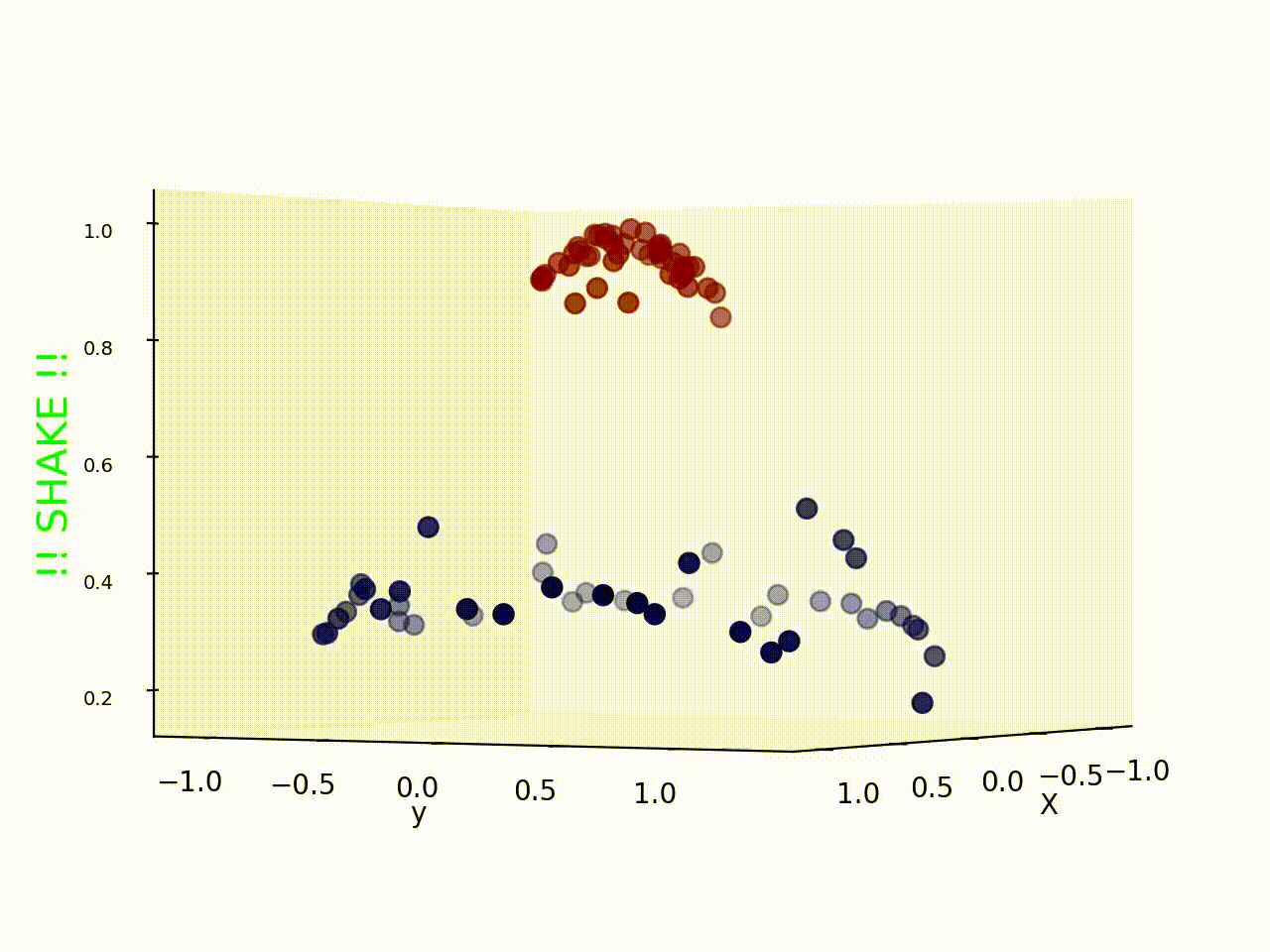 53
3.2.4 Support Vector Machines
Hipótese: baseada na ideia de encontrar um hiperplano de separação que melhor distingue entre as classes dos dados
Estimação: minimização de erros
Características gerais:
É eficaz mesmo em conjuntos de dados com muitas dimensões
É menos sensível a dados ruidosos, devido à sua capacidade de definir uma margem de separação mais ampla.
Tenta manter a maior distância possível entre os exemplos de diferentes classes.
Hiperparâmetros:
C (Regularização): controla a penalidade por classificações erradas
Kernel: determina o tipo de função usada para transformar os dados em um espaço de características de dimensão superior.
Mais informações aqui
54
Conceitos – Medidas de Performance
Medidas de performance:
Porcentagem de FP, FN, VP, e VN (matriz de confusão)
Métricas agregadoras em cima dessas procentagems
Mais sobre isso na lista!!!

Valem apenas para classificação!!
55
3.2 Revisão
Regressão ou Classificação?
56
4.
Aprendizado Não Supervisionado
57
4.1
Métodos de Clustering
58
4.1.1 K-means
Método para agrupar observações (parecidas intra-cluster, diferentes inter-clusters)
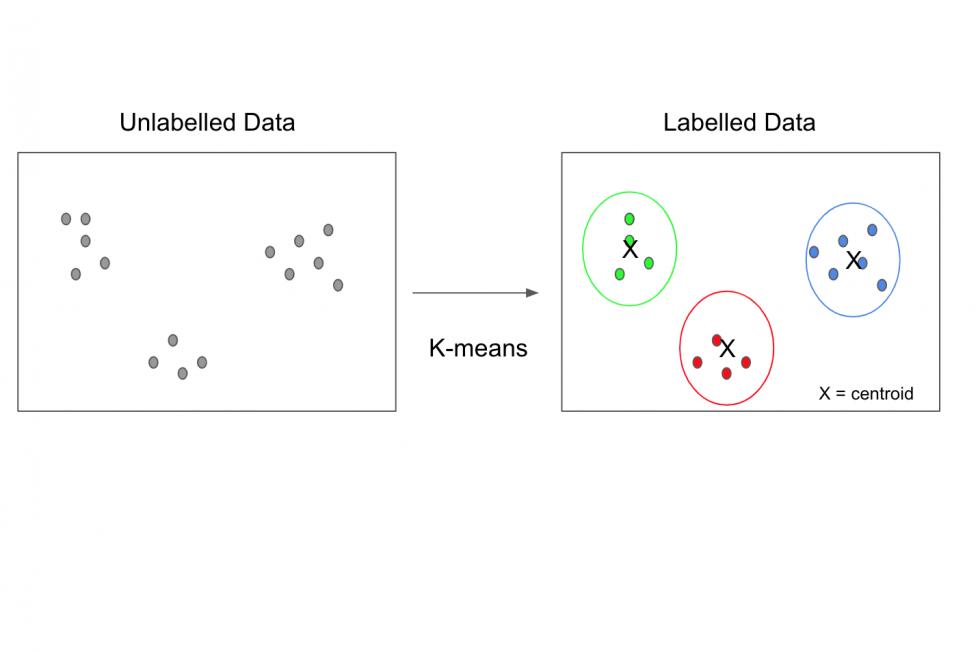 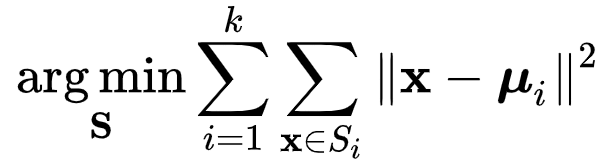 Escolhemos grupos Si (i = 1, 2, …, k), de modo que o quadrado da soma das distâncias entre os pontos de um grupo e seu centróide sejam mínimas
A escolha de k é arbitrária
A distância não precisa ser a euclidiana
O centróide não precisa ser a média
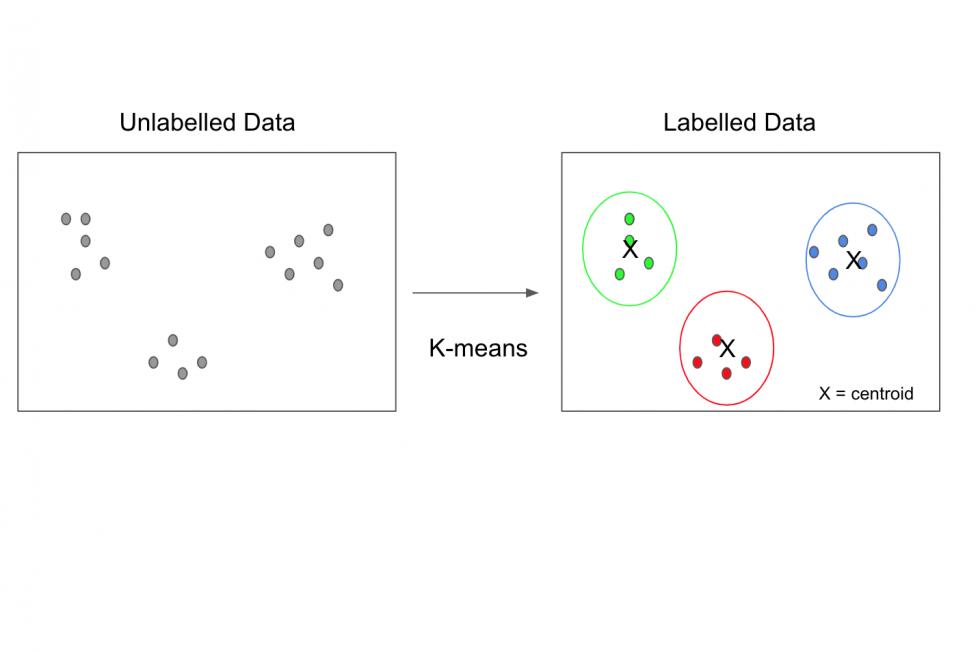 59
4.1.1 K-means
Processo de iteração KMeans
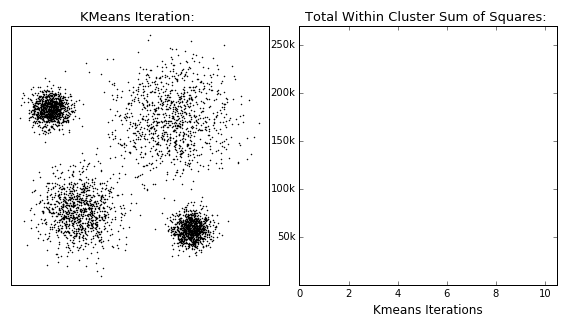 60
4.1.1 K-means
Hipótese: os exemplos de dados em um mesmo cluster devem ser mais similares entre si do que com os outros clusters. 
Características gerais:
Objetivo principal é descobrir padrões intrínsecos nos dados, agrupando exemplos de dados semelhantes em clusters.
A qualidade dos resultados do clustering pode depender da inicialização dos centróides (no caso do K-Means)
Hiperparâmetros:
Número de Clusters (K): especifica o número de clusters que o algoritmo deve encontrar nos dados.
Critério de Parada: Número Máximo de Iterações e Convergência:
Mais informações aqui
61
4.1.2 Cluster Hierárquico (AGNES e DIANA)
Similar à K-Means, mas segue um processo iterativo





Outros métodos: baseada em densidade ou em distribuição
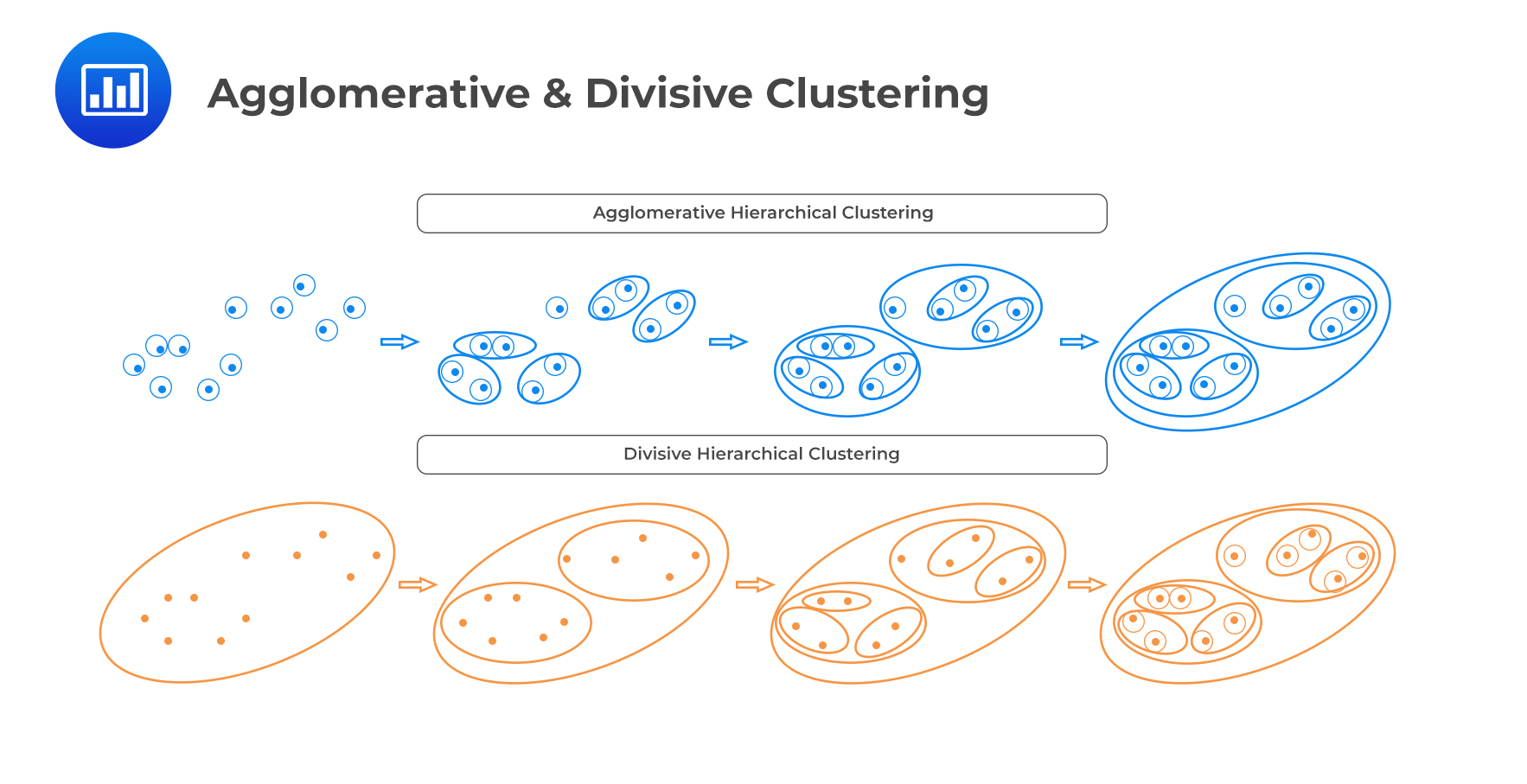 62
4.2
Redução de Dimensionalidade
63
4.2.1 PCA
Método para comprimir informações de muitas variáveis. Diminuímos o número total de variáveis, perdendo o mínimo possível de informação no caminho
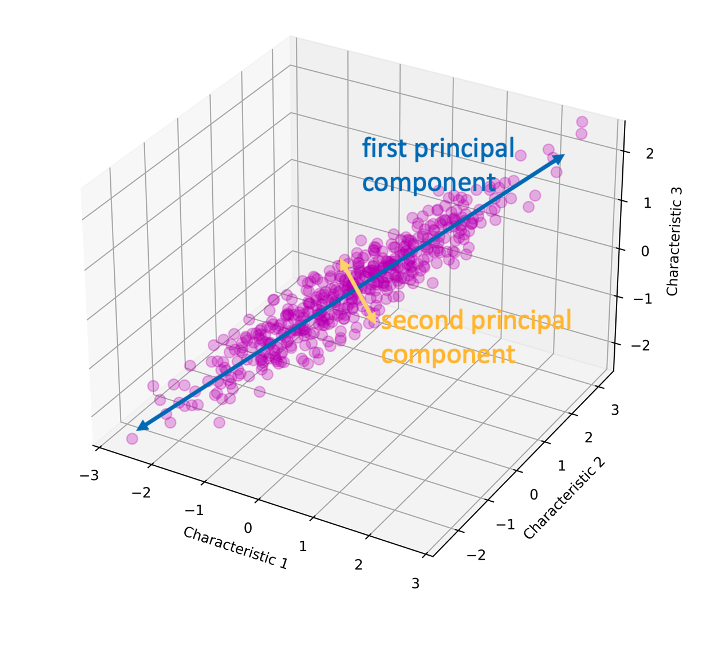 64
4.2.1 PCA
Passos (curiosidade):
Normalizar as variáveis x’ = (x - E[x])/SD(x)
Calcular a matriz de variância-covariância
Calcular os autovetores (componentes). Os associados à autovalores mais altos explicam maior parte da variância do conjunto de variáveis (principais)
A porcentagem é autovalor / soma dos autovalores
Escolher quantos componentes se quer, e juntá-los em uma matriz
Multiplicar a base original pela matriz dos componentes
65
5.
Temas Gerais
66
5.1 Dos Modelos
Modelos podem ter/ser:

Linearidade ou não-linearidade
Fenômenos mais ou menos complexos
“Aproximação linear”
Paramétricos ou não
Assumir um formato específico ou não

Adaptados para regressão ou não

Métodos de estimação diferentes
No geral, minimizar um erro
Hiperparâmetros
67
5.2 Dos Dados
Dados podem ter/ser:
Outliers
Pontos destoantes na amostra (erro de medida, amostra não representativa)
Identificação: método SD, de quantis, boxplot, histograma, entre outros
Solução: remover ou interpolar os pontos
Distribuição das variáveis
Cada variável tem sua distribuição
Modelos diferentes podem ser melhores para variáveis de distribuições específicas
Dummies
68
5.3 Das Implementações
Pontos importantes de uma instância de modelo:

Graus de liberdade
Relação tamanho da amostra vs quantidade de parâmetros
Quanto mais parâmetros, maior o tamanho da amostra necessário
Variância do modelo
A estimativa é função da amostra. Modelos mais eficientes variam menos conforme a amostra muda (são mais “confiáveis”)
Melhor com mais graus de liberdade
Viés e tradeoff com variância
Erro de previsão
69
5.3 Das Implementações
Pontos importantes de uma instância de modelo:

Multicolinearidade
Inclusão variáveis muito similares. Inflam a variância do modelo (VIF)
Solução: checar (teórico e empiricamente) as relações das variáveis que se está adicionando, realizar um PCA
Overfitting:
Modelo que funciona muito bem mas apenas para a base de treino
Parcimônia na seleção de modelos, e teste de poder preditivo (k-fold)
Falta de parcimônia:
Inclusão de complexidade / variáveis sem gerar benefício ao modelo
Solução: seleção de modelos usando critérios parcimoniosos
70
6.
Métodos Avançados
71
Objetivos de Aprendizagem – 6 e 7
Cross validation
Lógica de treino e teste
Escolha de hiperparâmetros

De resto, o que vier é lucro

Séries de tempo: respeite a ordem dos dados!!!
Não dá para fazer validation comum

Painel: empilhamos os dados e, basicamente, a mesma coisa
72
6.1 Validação
Guardar dados, que o modelo não utilizará na estimação
Simular como um modelo reagiria ao encontrar um dado novo
Validação out-of-sample
Gera uma métrica mais realista que métricas de fit

Podemos usar isso sistematicamente, para escolher os hyperparâmetro – K-Fold
Fazer vários conjuntos (in-, out-sample), uma estimação pra cada, e um resultado de validação pra cada
Métodos de search (grid-search) de hyperparâmetros
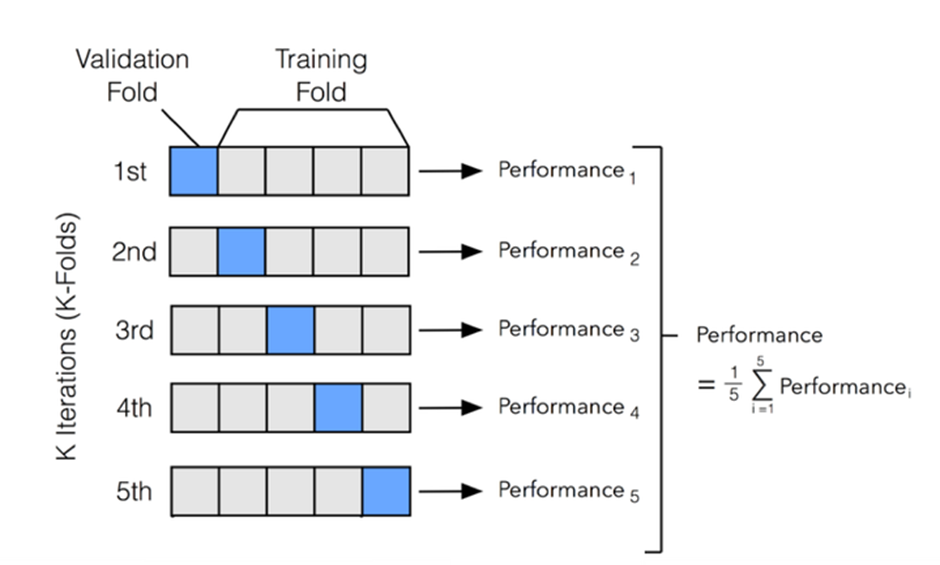 73
6.2 Ensambles
“Ensemble learning gives credence to the idea of the “wisdom of crowds,” which suggests that the decision-making of a larger group of people is typically better than that of an individual expert”
Tipos de ensamble principais: bagging, boosting, e stacking.
Random forest é uma extensão de bagging especificamente para decision trees
74
6.2 Ensambles
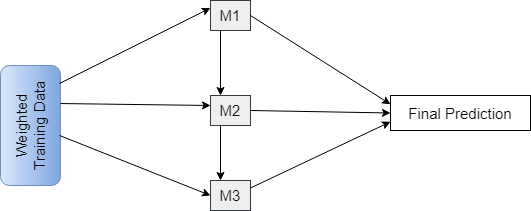 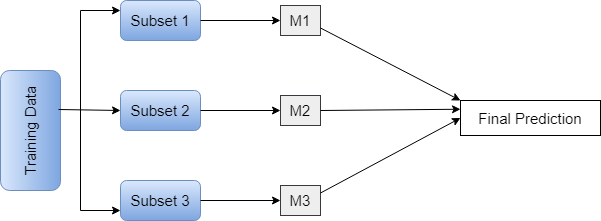 Fonte: Baeldung
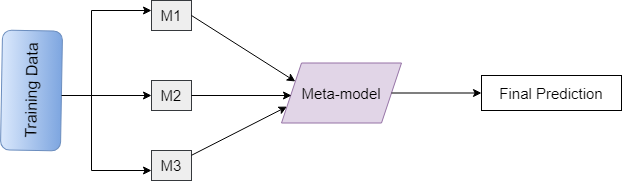 75
6.3 Neural Networks
Onde, para incluir não-linearidade (entre outras coisas),  calculamos-as em uma “função de ativação”:



Para um estudo completo veja esta série
Em termos ultra simplificados, redes neurais são compostas de regressões:
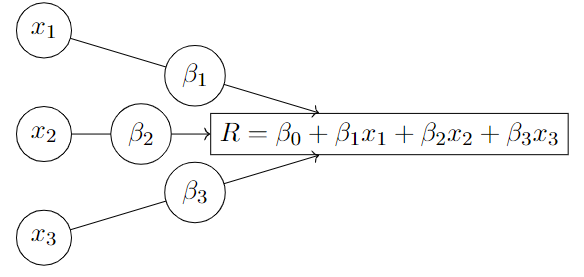 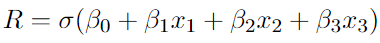 76
6.3 Neural Networks
E “empilhamos-as em sequência”, isto é, para os mesmos dados, fazemos várias regressões, e depois combinamos esses resultados intermediários em um resultado final:
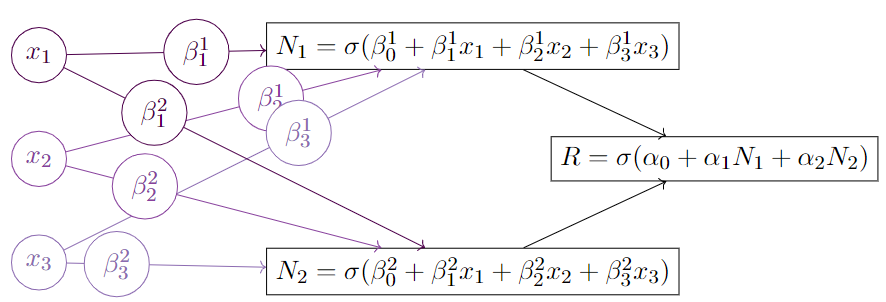 77
6.3 Neural Networks
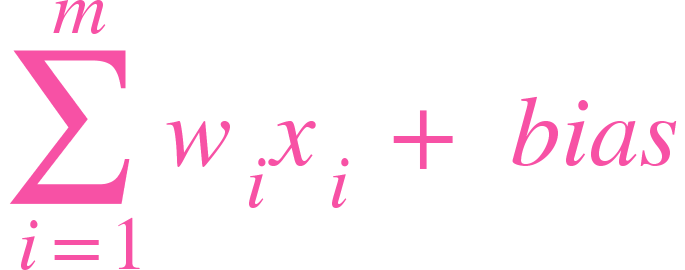 Hidden layer
Input layer
Output layer
DADOS
PREDIÇÃO
Feedforward
Backpropagation (!!!)
78
7.
Temas em Tipos de Dados
79
7.1 Tipos de Dados
Cross section: vários i’s para um t



Time series: vários t’s para um i
Painel: vários i’s para vários t’s
80
7.2 Séries Temporais
Foco na relação do presente com o passado – autocorrelação
Precisamos respeitar a ordem dos dados!!!
Estacionariedade: o processo gerador dos dados não se altera ao longo do tempo
Não estacionariedade pode ser determinística ou estocástica
Tendência? Sazonalidade?
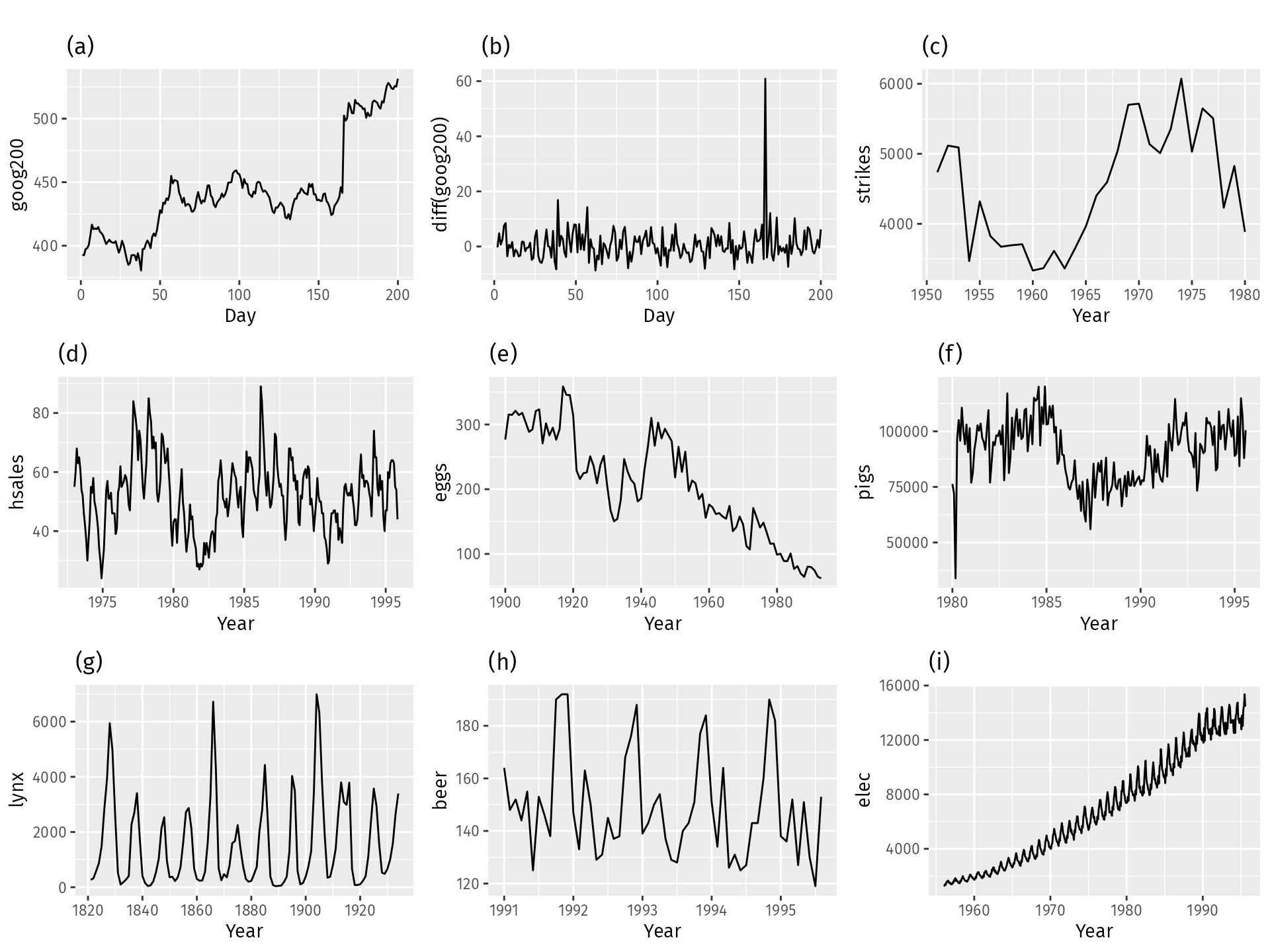 81
7.2 Séries Temporais
Passado da série influencia o presente:
Medidas de autocorrelação: ACF, PACF, e CCF
Não estacionariedade (primeira série) pode gerar correlação espúria. Tiramos a primeira diferença (segunda série) – modelo ARIMA
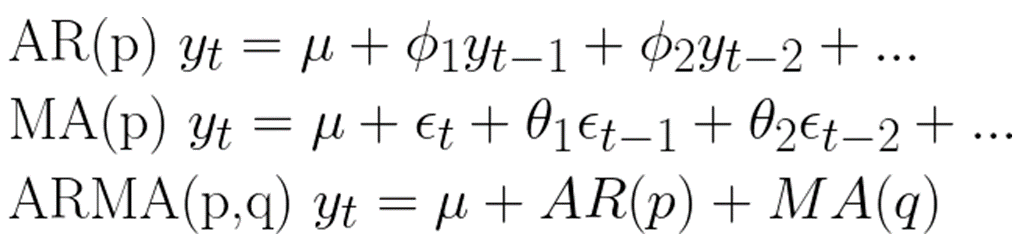 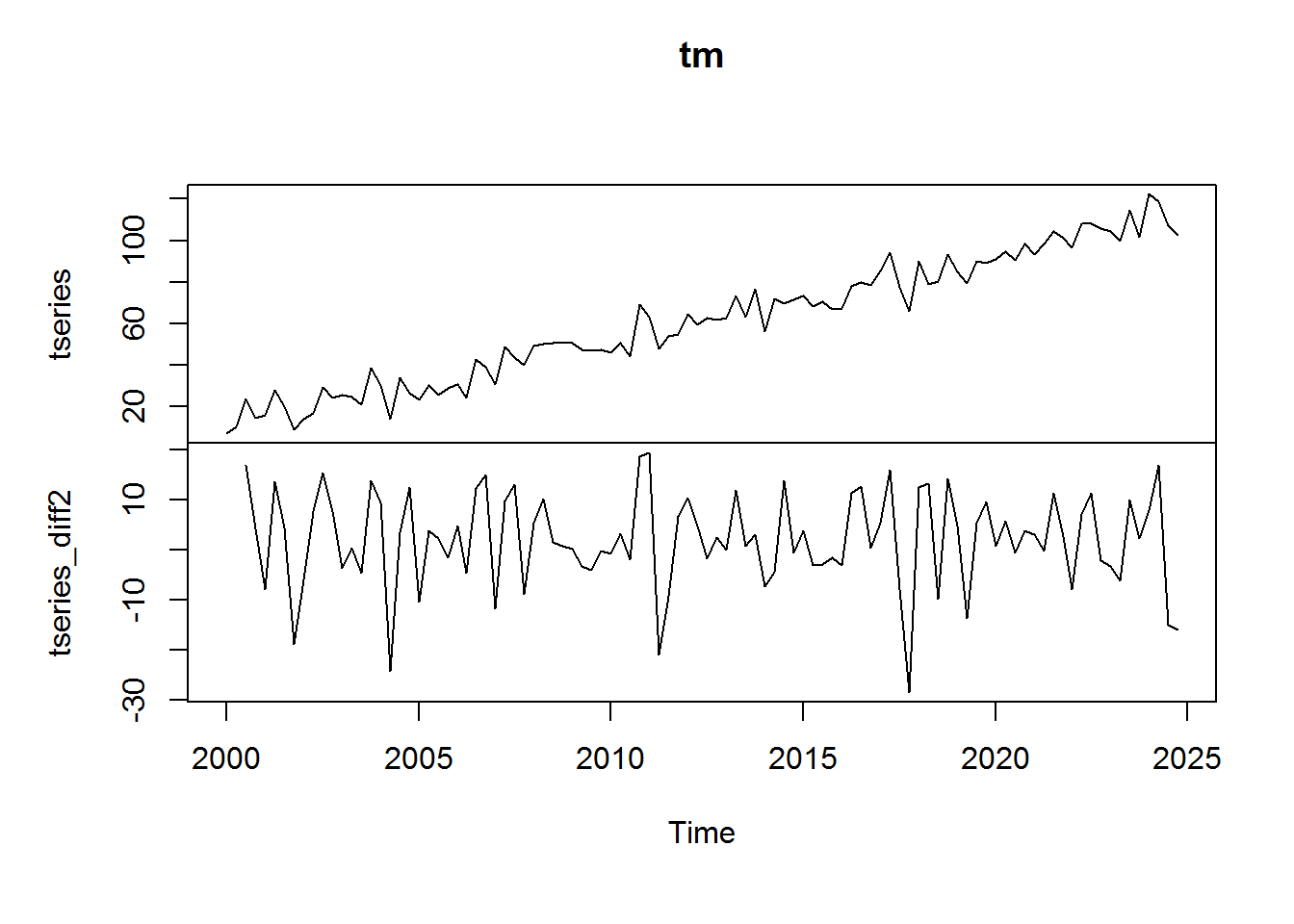 82
7.2 Séries Temporais
Sazonalidade e a decomposição STL (figura 2)





Outros modelos: ARCH, SARIMA, ARIMAX, VAR
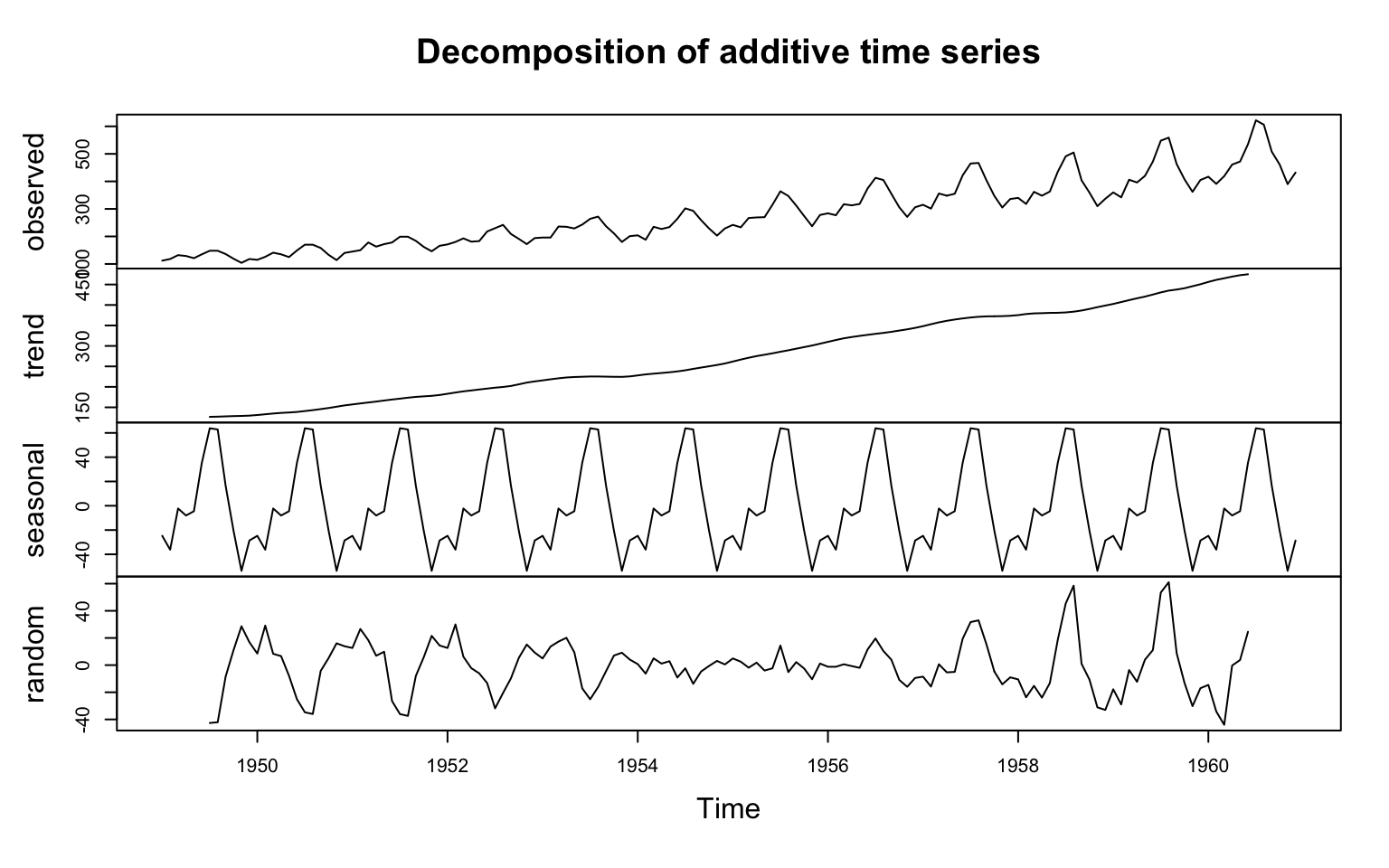 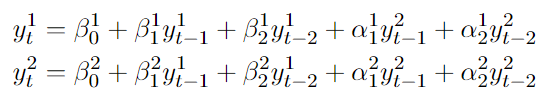 83
7.3 Paineis
“Empilhamos” os dados
Adicionamos um intercepto para cada período e para cada indivíduo (modelo de Fixed Effects)
Interceptos incluem qualquer variável constante no tempo, ou no indivíduo
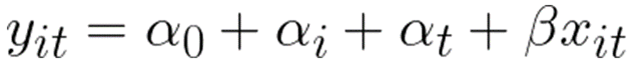 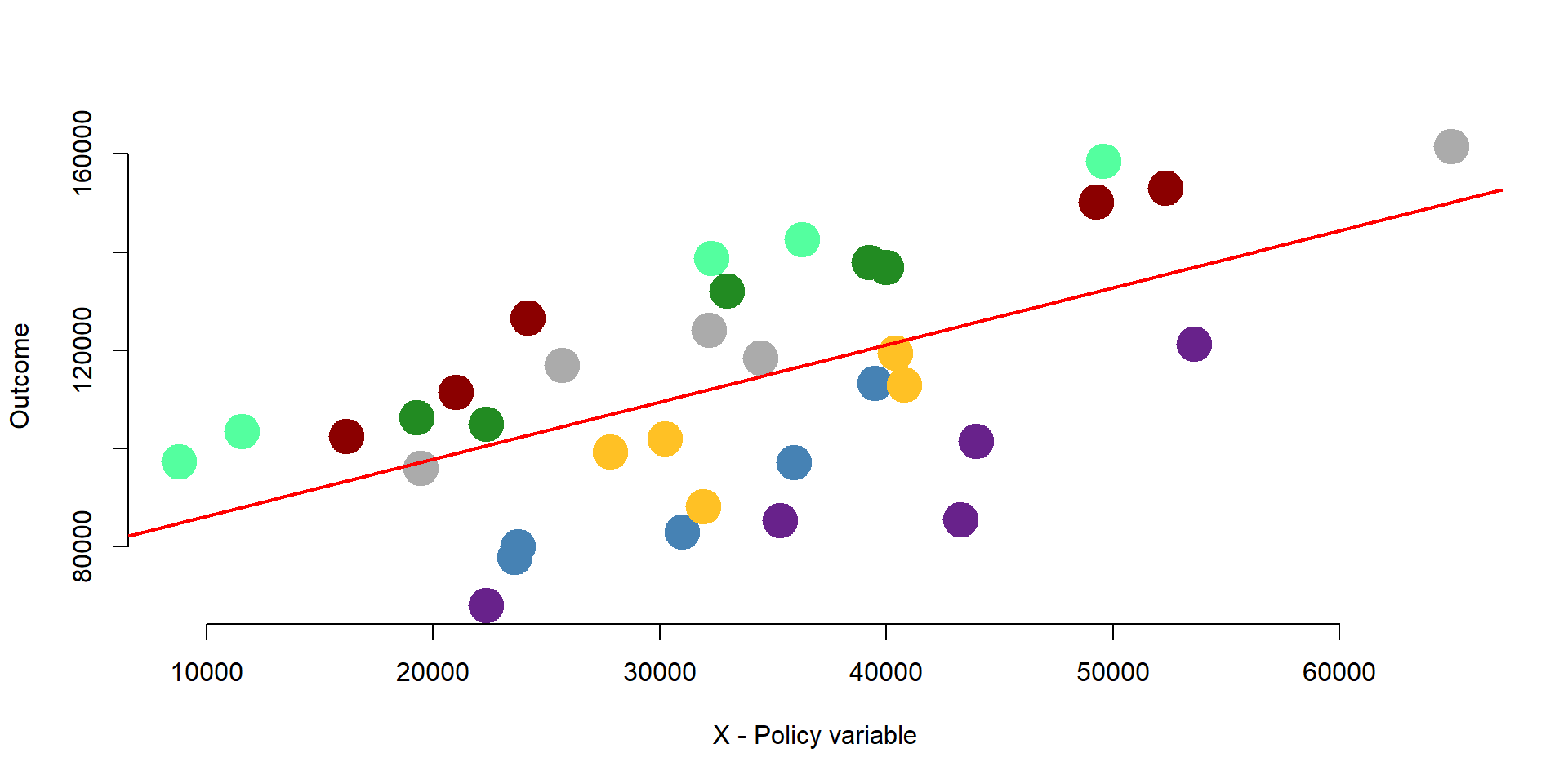 84
7.4 Imagens
Nosso Y agora é uma matriz ou tensor
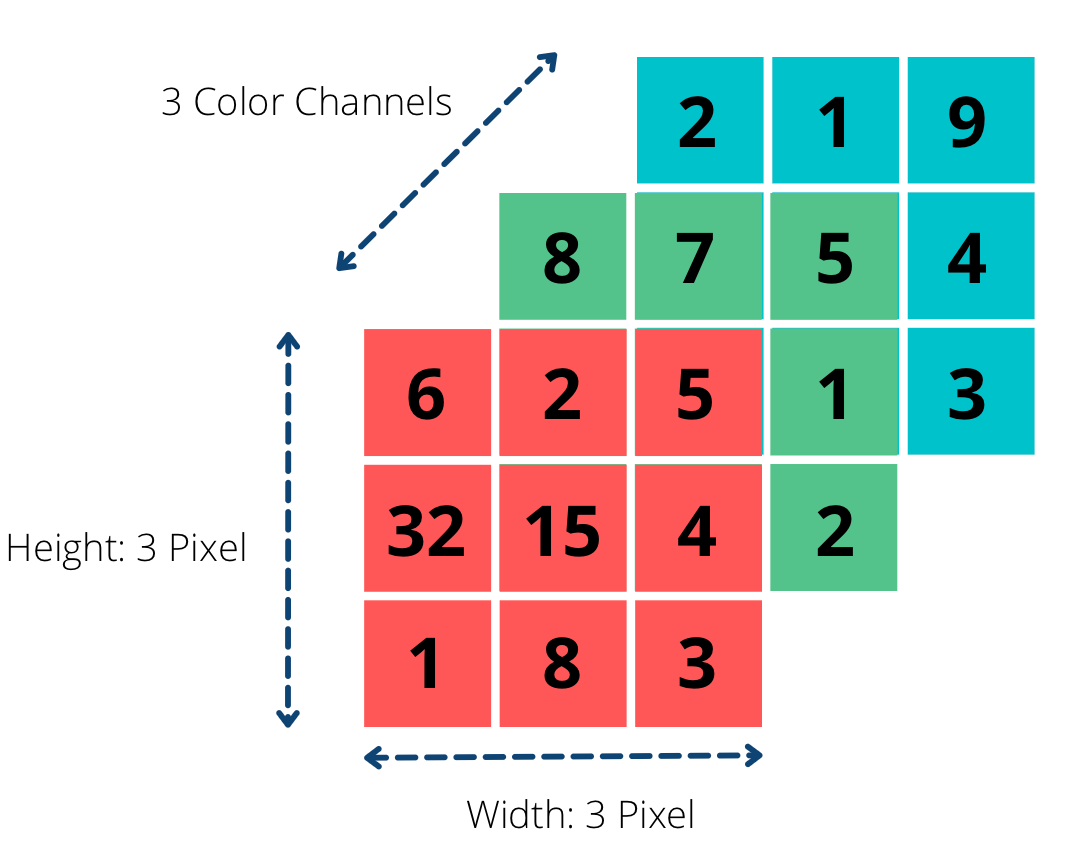 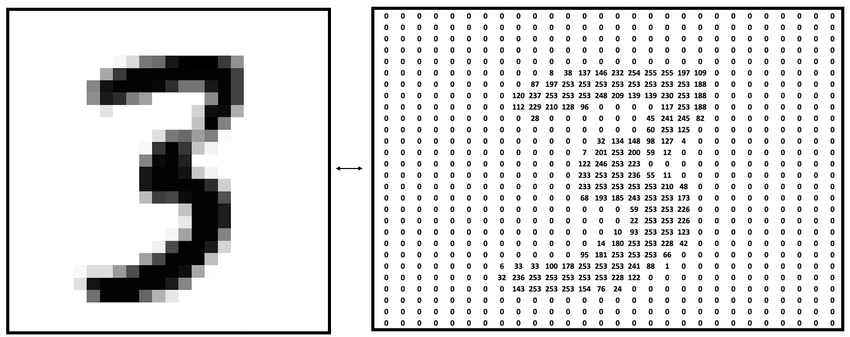 85